Тренды и тенденции развития образования 
в условиях современности
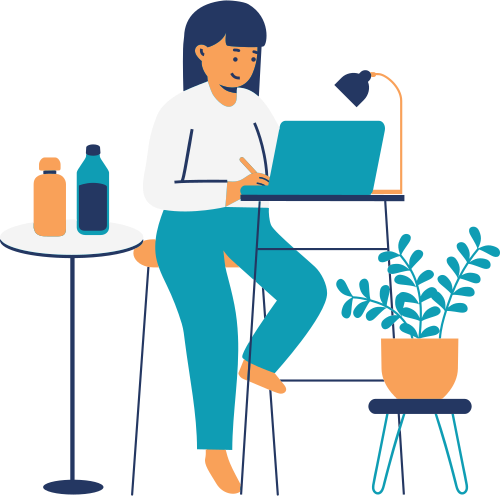 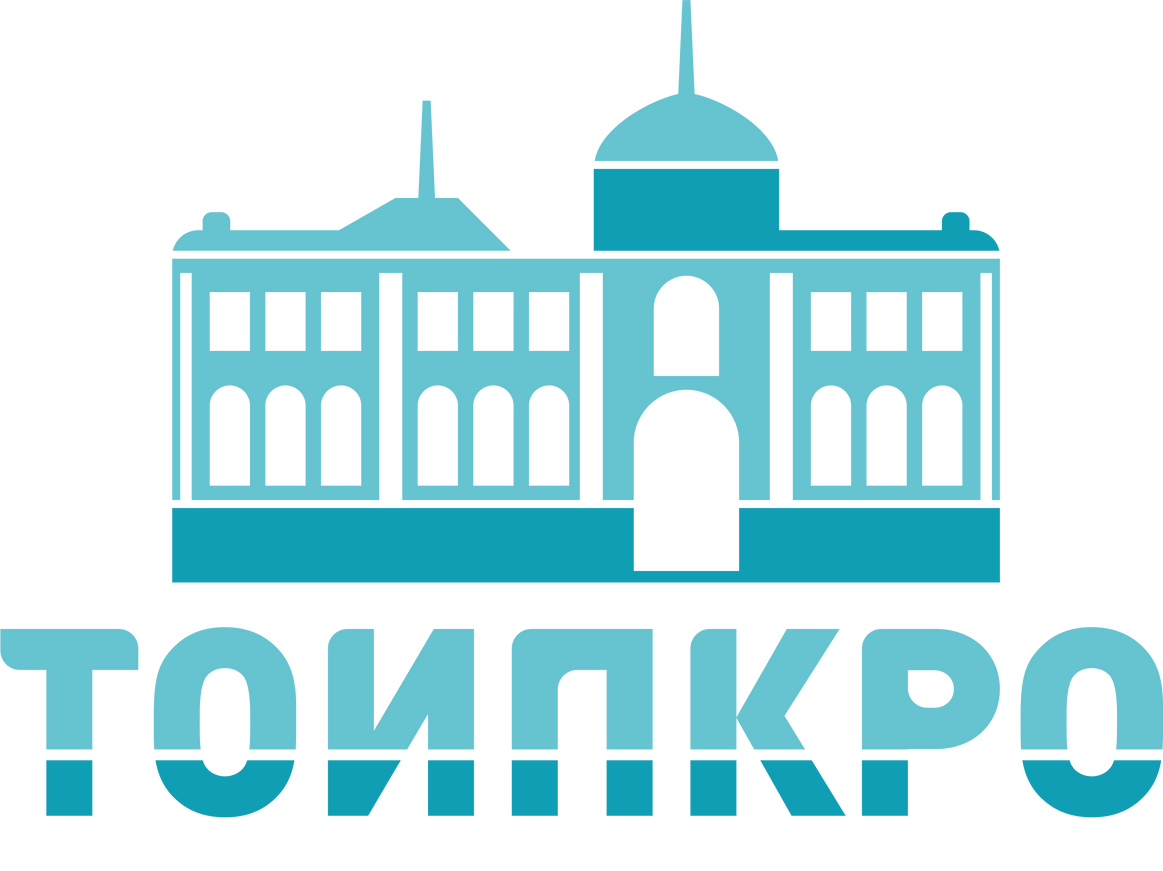 Что принципиально нового сейчас?
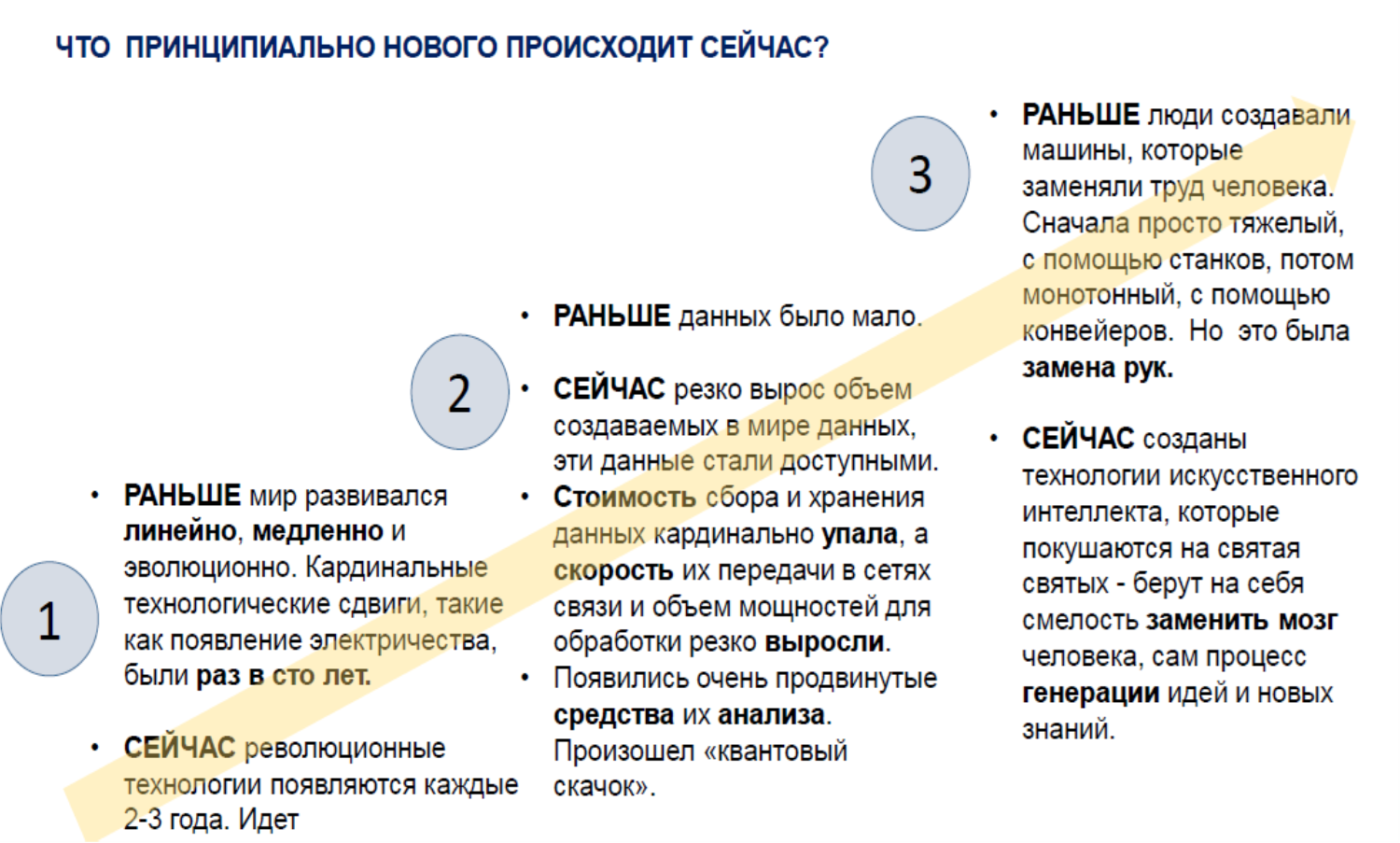 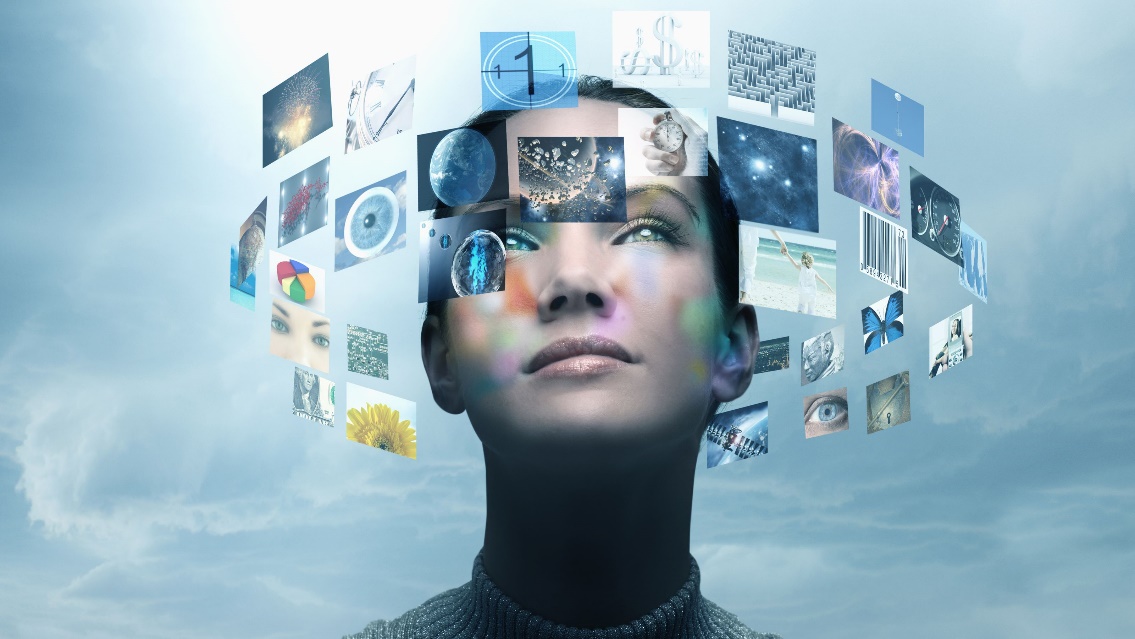 Обновленные ФГОС
Что принципиально нового сейчас?
Введенные понятия

«функциональная грамотность»
В целях обеспечения реализации программы основного общего образования …должны создаваться условия, обеспечивающие  возможность… «формирования функциональной грамотности обучающихся (способности решать учебные задачи и жизненные проблемные ситуации на основе сформированных предметных, метапредметных и универсальных способов деятельности), включающей овладение ключевыми компетенциями, составляющими основу дальнейшего успешного образования и ориентации в мире профессий»

«дистанционные образовательные технологии»

«верифицированные образовательные ресурсы» (в контексте понятия «безопасность»)

«учебно-исследовательская деятельность», «проектная деятельность» (понятия разделены)
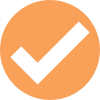 Приказ Министерства просвещения Российской Федерации от 31 мая 2021 г. № 286 «Об утверждении Федерального Государственного образовательного стандарта начального общего образования»

Приказ Министерства просвещения Российской Федерации от 31 мая 2021 г. № 287 «Об утверждении Федерального Государственного образовательного стандарта основного общего образования»
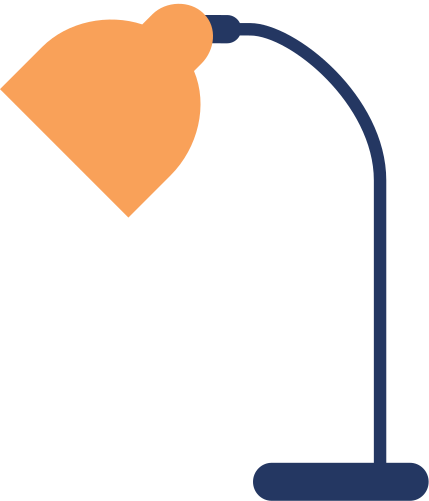 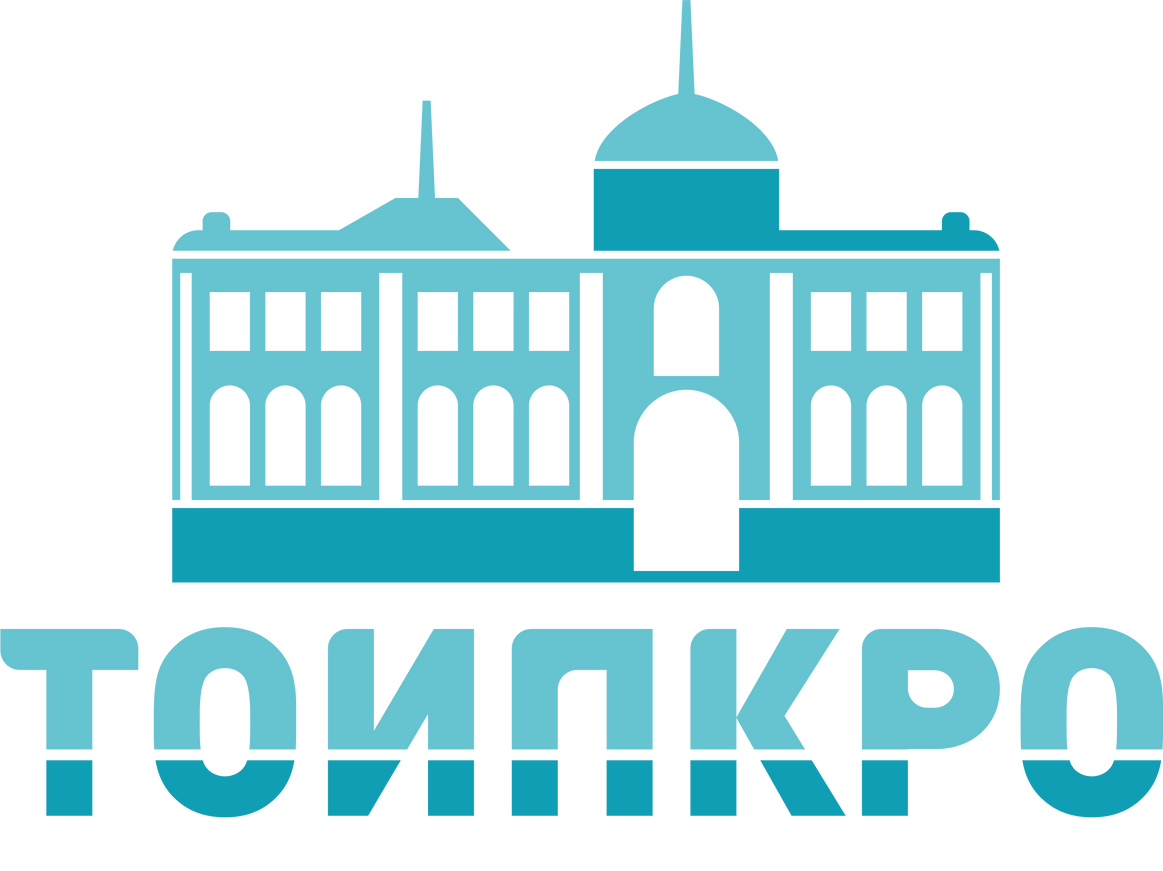 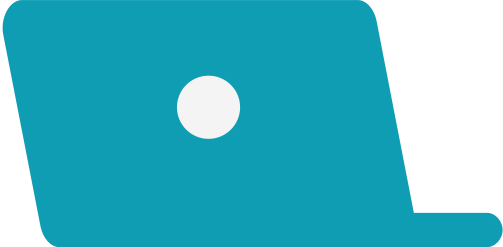 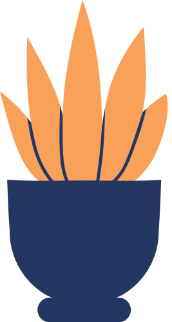 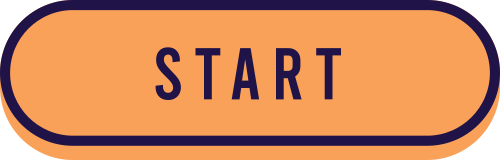 КАЧЕСТВО_1
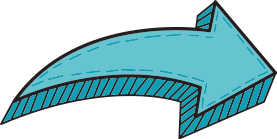 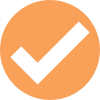 Сформулированы требования к результатам: личностным, метапредметным и предметным
Формулировки личностных результатов: 
«ценностное отношение к…» 
«уважительное отношение к…» 
«интерес к…»  
Формулировки метапредметных результатов: «находить…» 
«выявлять…» 
«устанавливать..» 
«выбирать…» 
 Формулировки предметных результатов: «осознавать…» 
«понимать…» 
«владеть…» 
«использовать…» 
«приобретение опыта…»
Обновленные ФГОС
КАЧЕСТВО_1
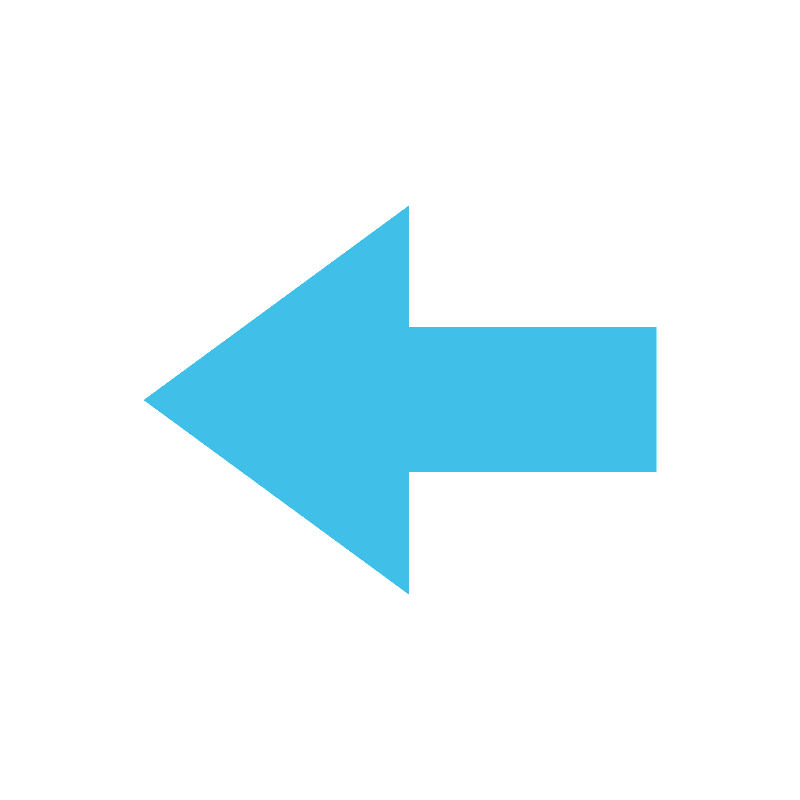 Содержание и результаты конкретизированы 
по годам обучения
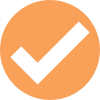 МЕТАПРЕДМЕТНЫЕ РЕЗУЛЬТАТЫ
Естественнонаучная грамотность:
выявлять и характеризовать существенные признаки объектов (явлений);
Читательская грамотность:
анализировать, систематизировать и интерпретировать информацию различных видов и форм представления;
Глобальные компетенции:
признавать свое право на ошибку при решении физических задач или в утверждениях на научные темы и такое же право другого.
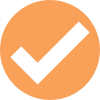 Результаты обучения соотнесены с видами функциональной грамотности
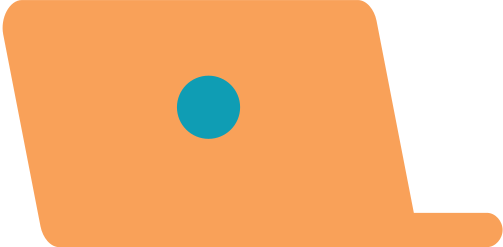 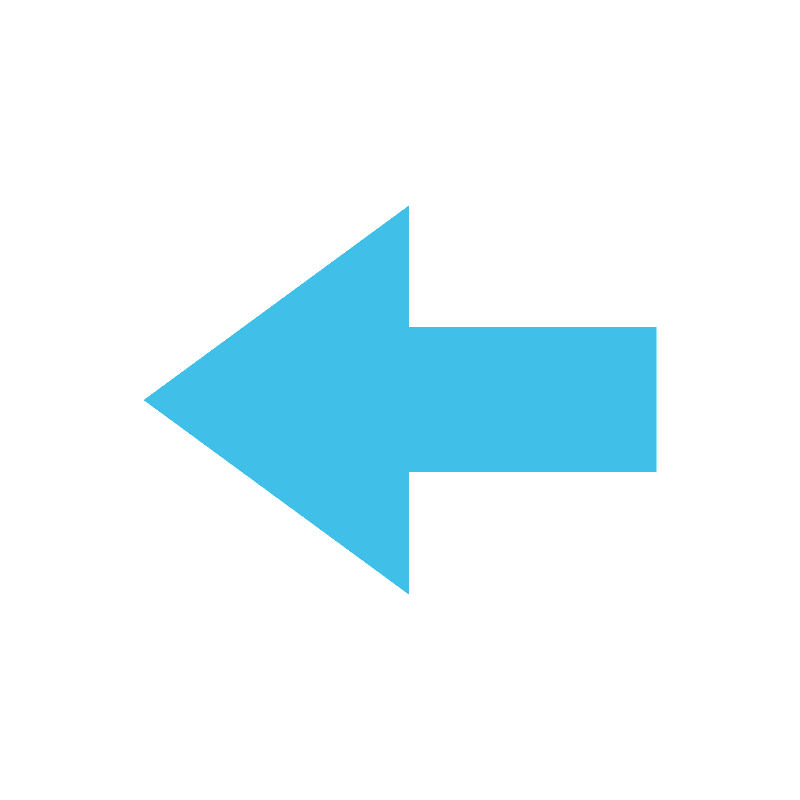 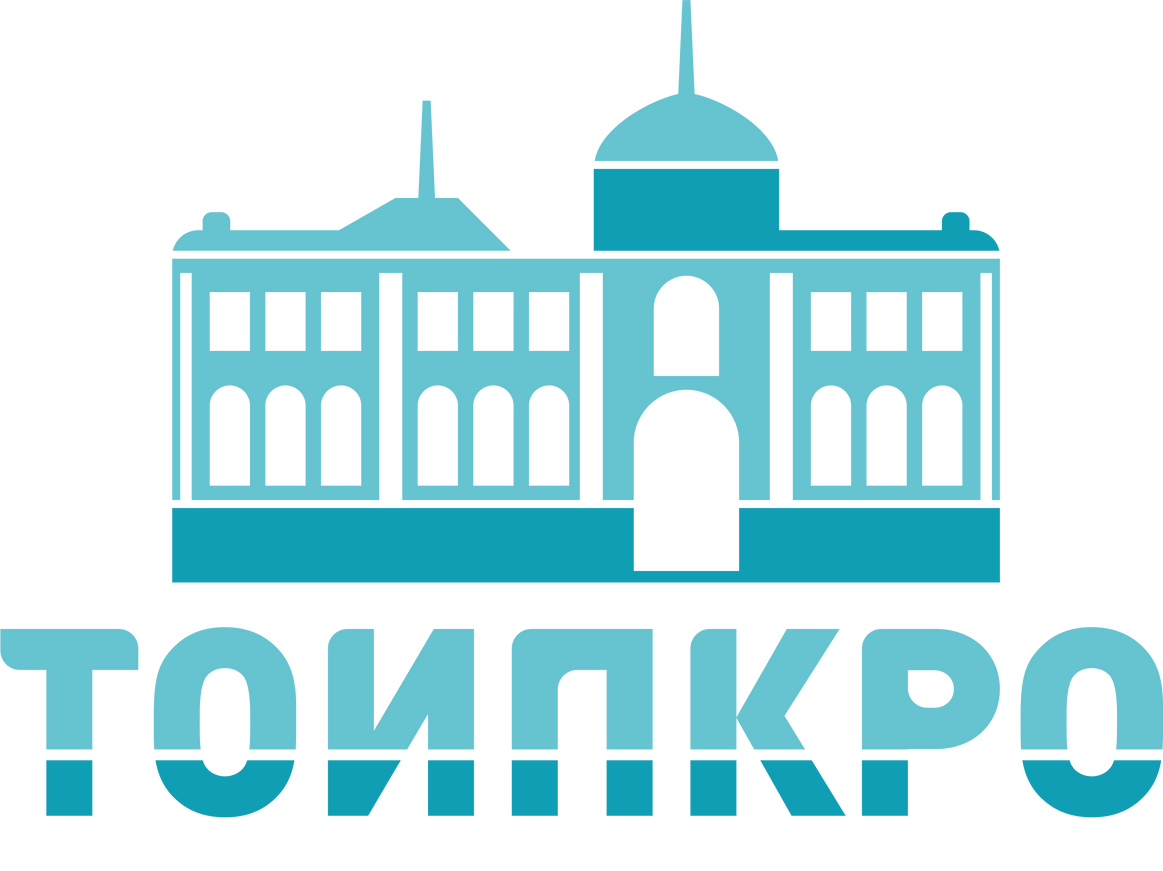 Планируемые результаты освоения учебного предмета «Физика» на уровне основного общего образования
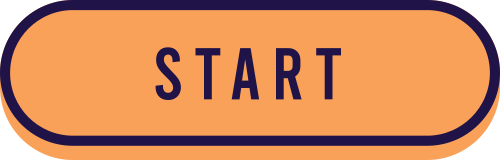 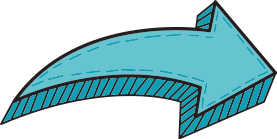 сочетать различные учебные единицы (предметы, курсы, модули)
ВВОДИТЬ УГЛУБЛЕННОЕ ИЗУЧЕНИЕ ПРЕДМЕТА
разрабатывать индивидуальный учебный план
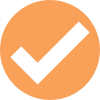 Обновленные ФГОС
Обновленные стандарты обеспечивают вариативность содержания ООП – закреплены три способа, как этого достичь:
Концепция развития физико-математического и естественнонаучного образования Томской области на 2019-2025 г.
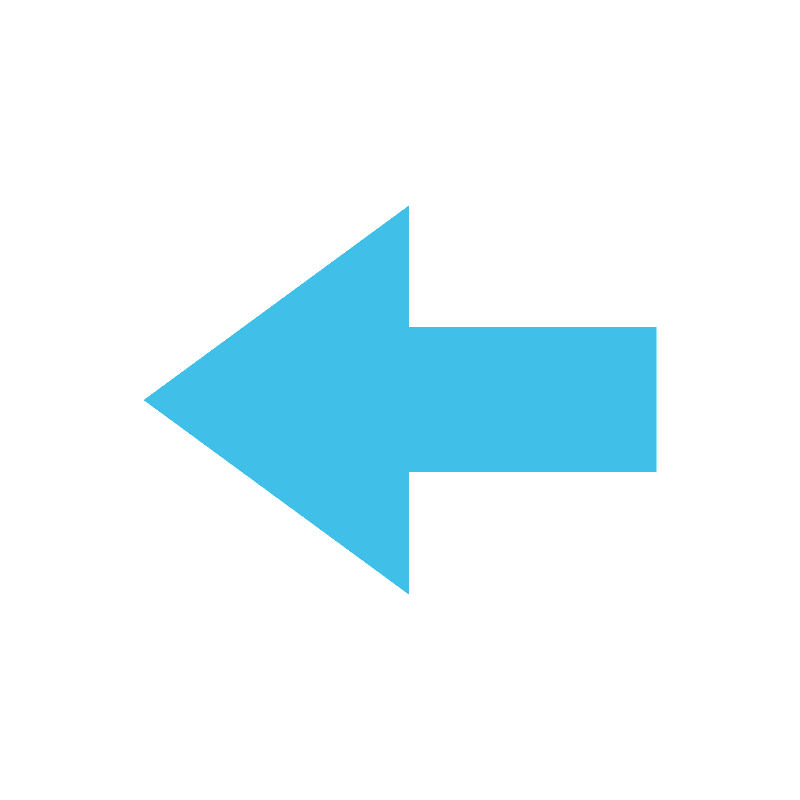 ФИЗИКА
ХИМИЯ
БИОЛОГИЯ
МАТЕМАТИКА
ИНФОРМАТИКА
Открытие профильных «инженерных» классов
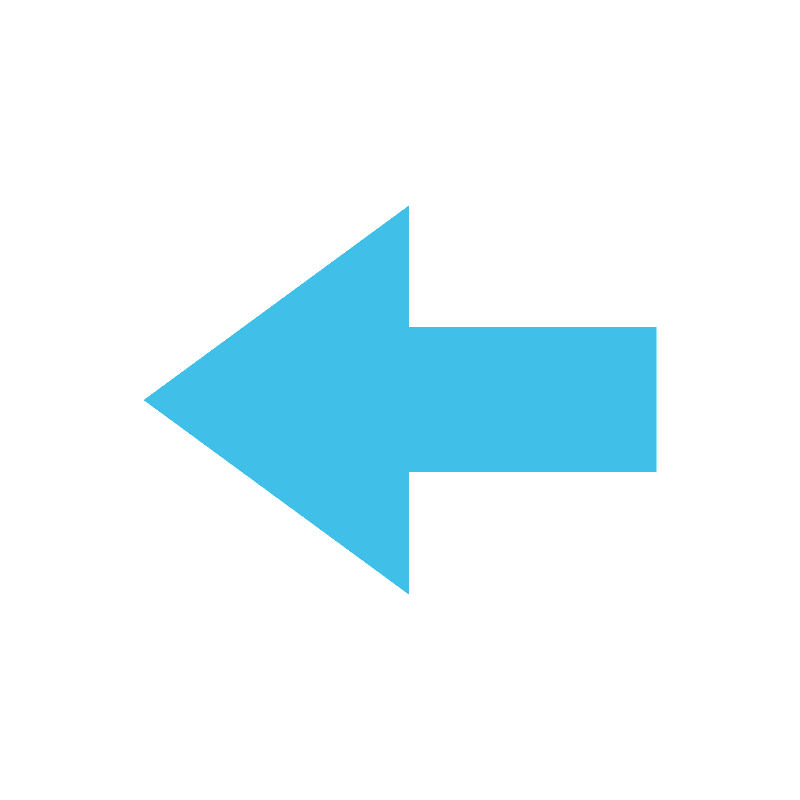 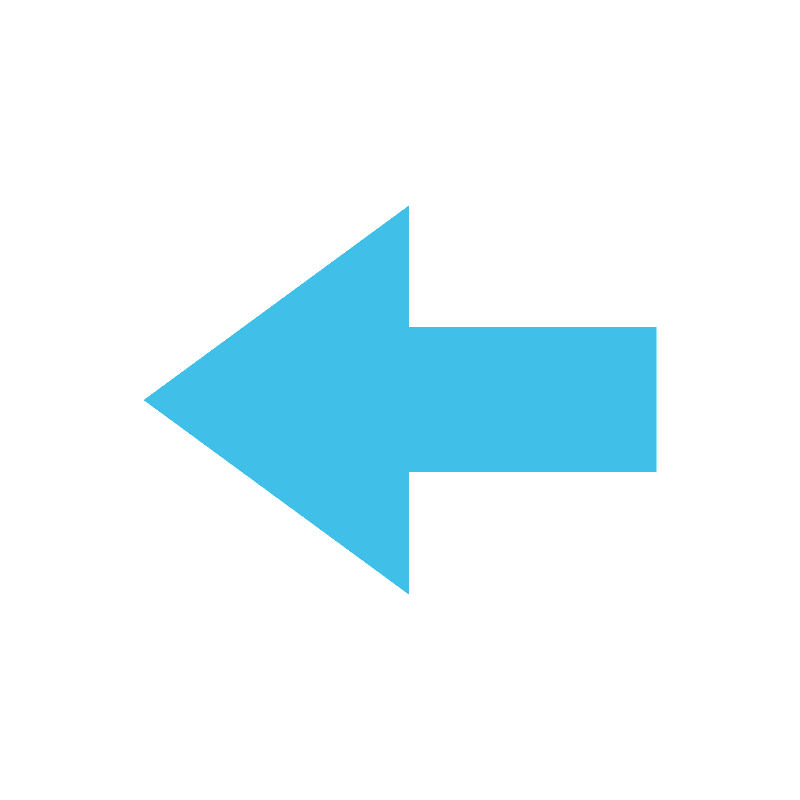 Примерные рабочие программы 
«УГЛУБЛЕННЫЙ УРОВЕНЬ»
Создание суверенных технологий для безопасности и устойчивого развития государства
Примерные рабочие программы 
«БАЗОВЫЙ УРОВЕНЬ»
01
04
05
06
Глобальные компетенции
Креативное мышление
Читательская
Что принципиально нового сейчас?
Функциональная грамотность
Три базовых грамотности: 
умения читать, писать, считать
РАНЬШЕ
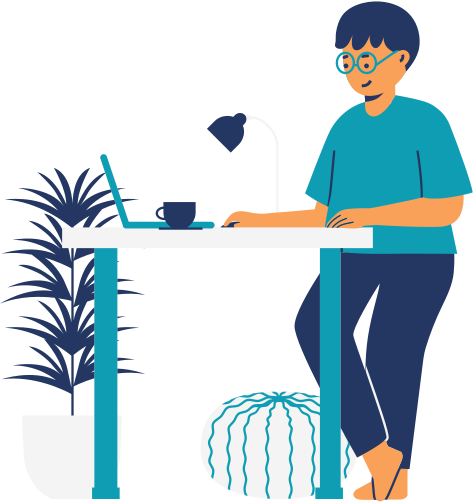 Поиск, понимание, осмысление и оценивание информации
02
Математическая
Умение формулировать, применять и интерпретировать
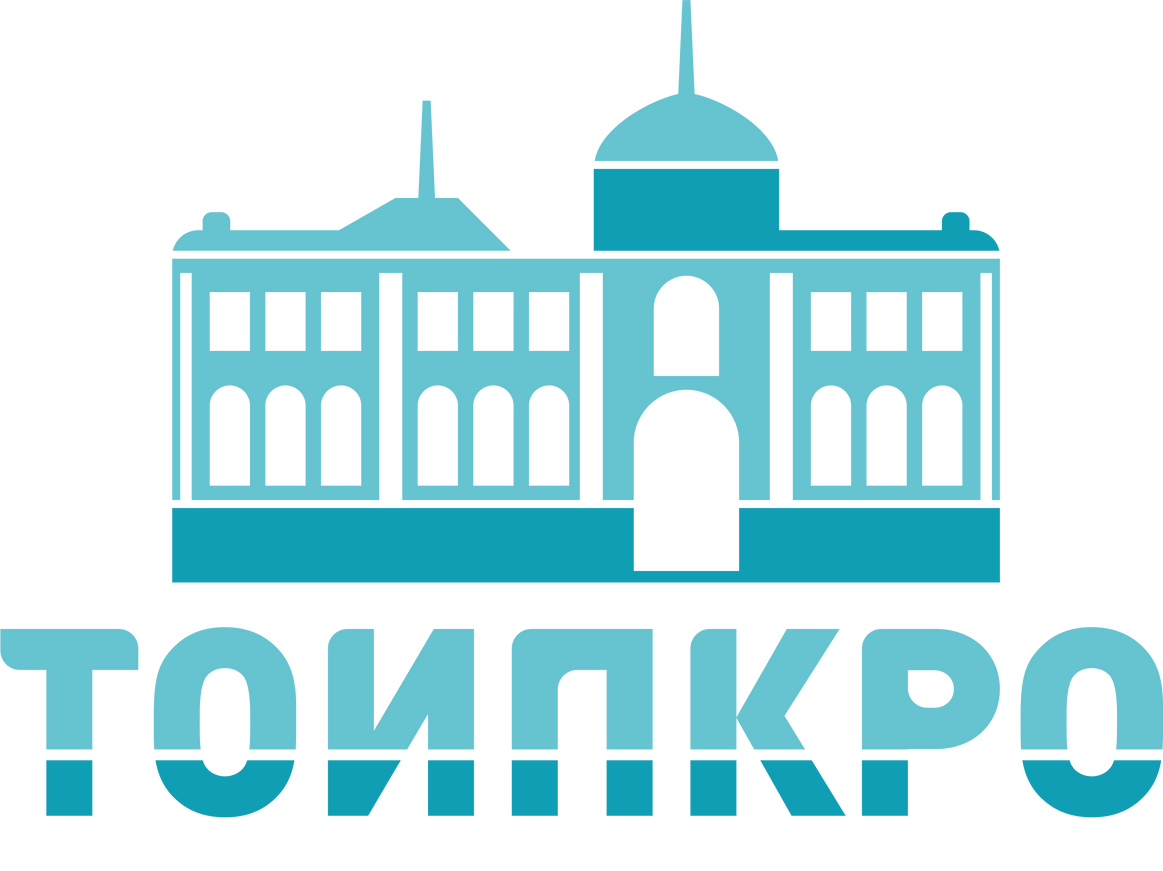 Финансовая
Естественнонаучная
03
Умение объяснять, оценивать, применять и 
интерпретировать с 
научной точки зрения
КАЧЕСТВО_2
«Мы учимся, увы, для школы, а не для жизни». Сенека (4 г. до н.э. - 65 г. н.э.)
«Детей надо учить тому, что пригодится им, когда они вырастут». Аристипп (ок. 435-355 до н.э.)
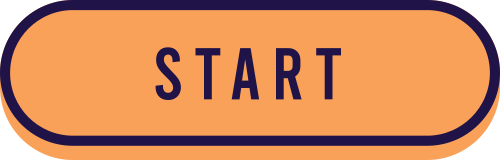 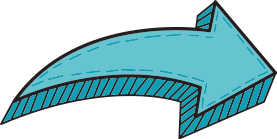 Функциональная грамотность
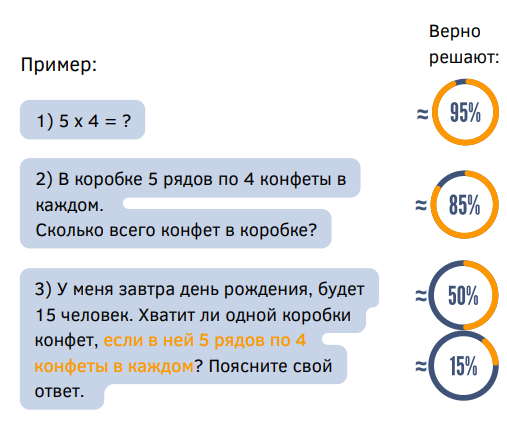 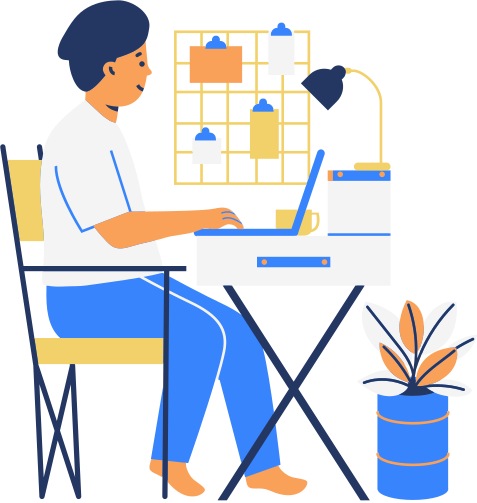 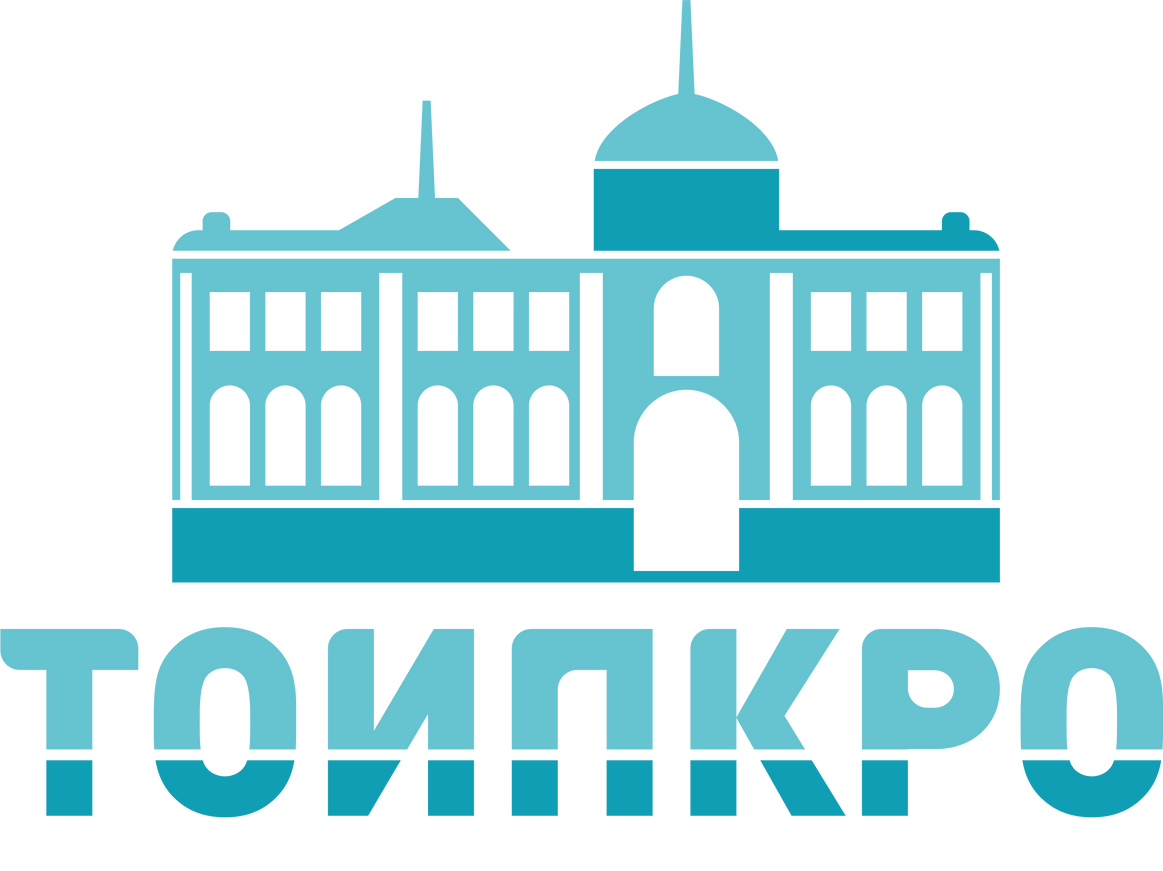 КАЧЕСТВО_2
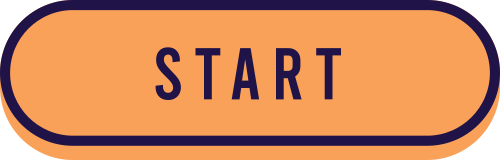 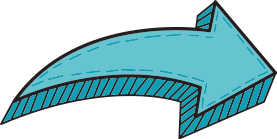 Функциональная грамотность
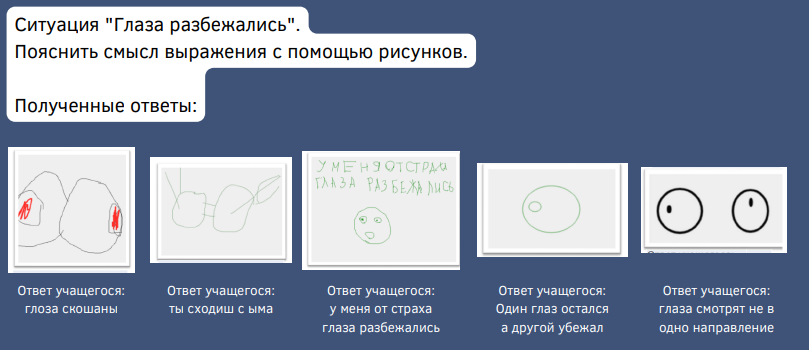 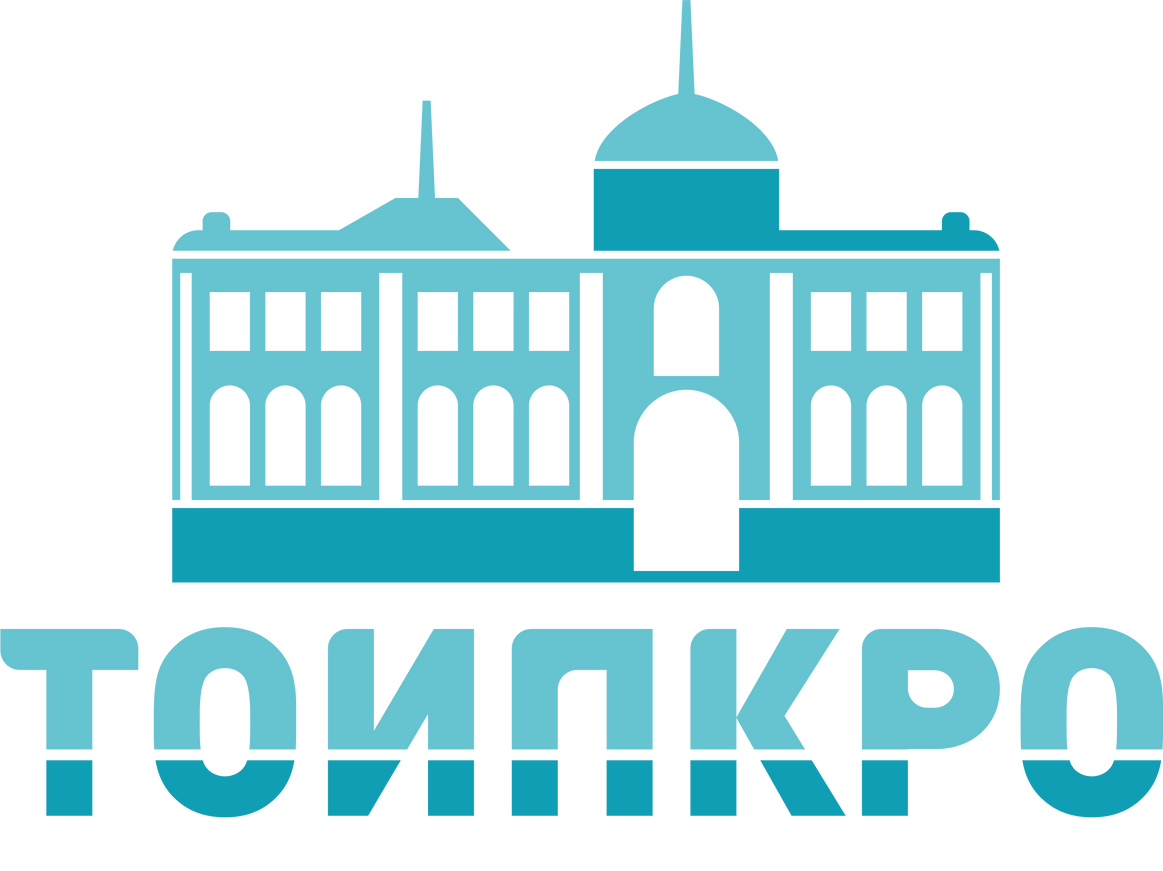 КАЧЕСТВО_2
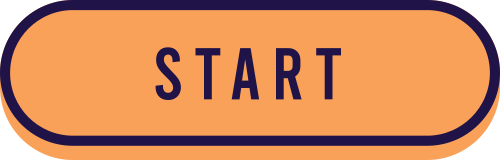 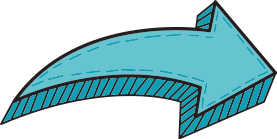 Около 70% детей не дают ответа или дают ответ, говорящий о непонимании значения фразеологизма
01
02
03
Необходимо стремиться к тому, чтобы ученики осознавали и присваивали знания
Важно формировать навык переноса знаний
Необходимо предлагать учащимся не только задания академической направленности, но и задания, построенные по принципу «от задачи к способу»
Функциональная грамотность
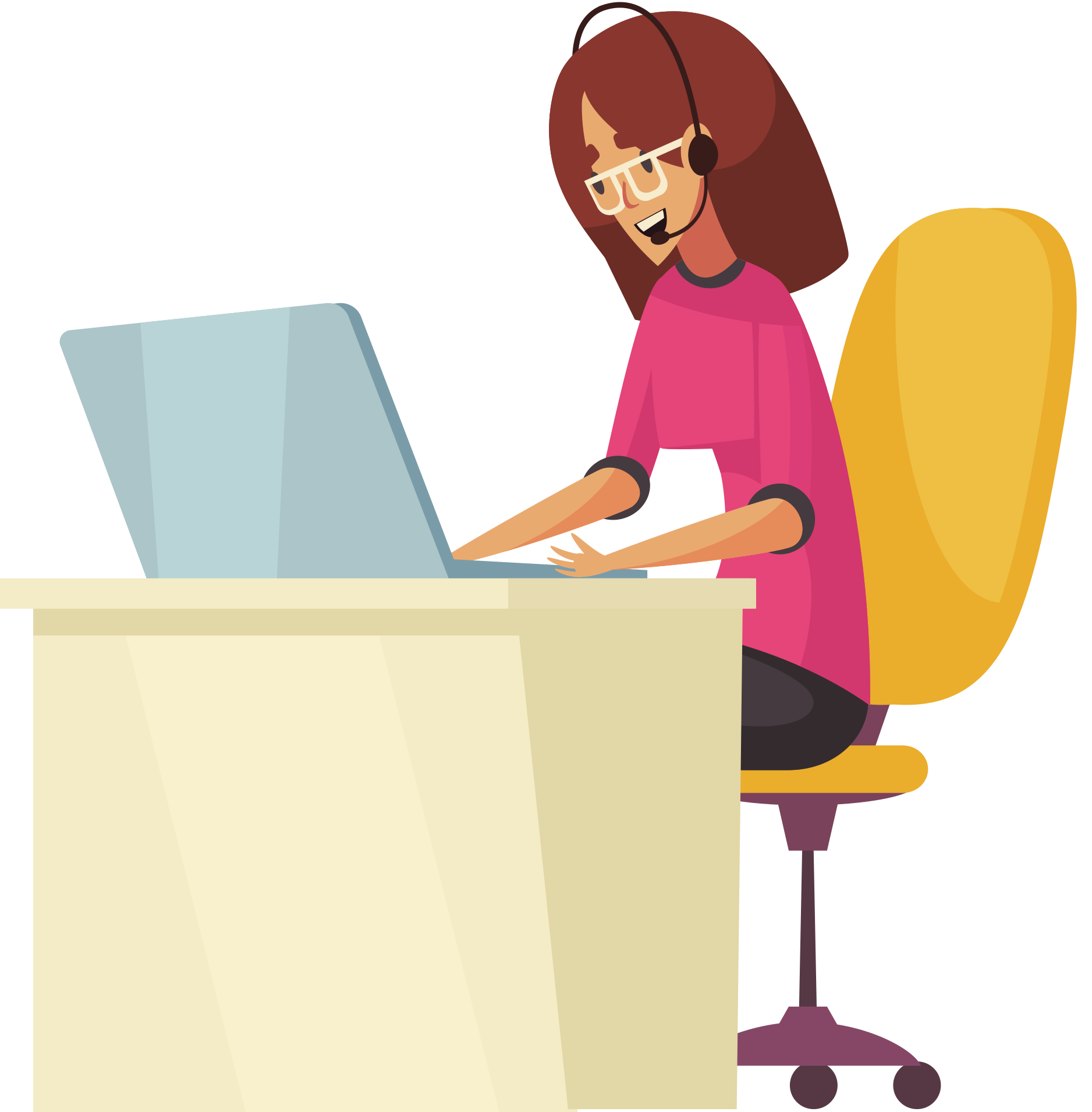 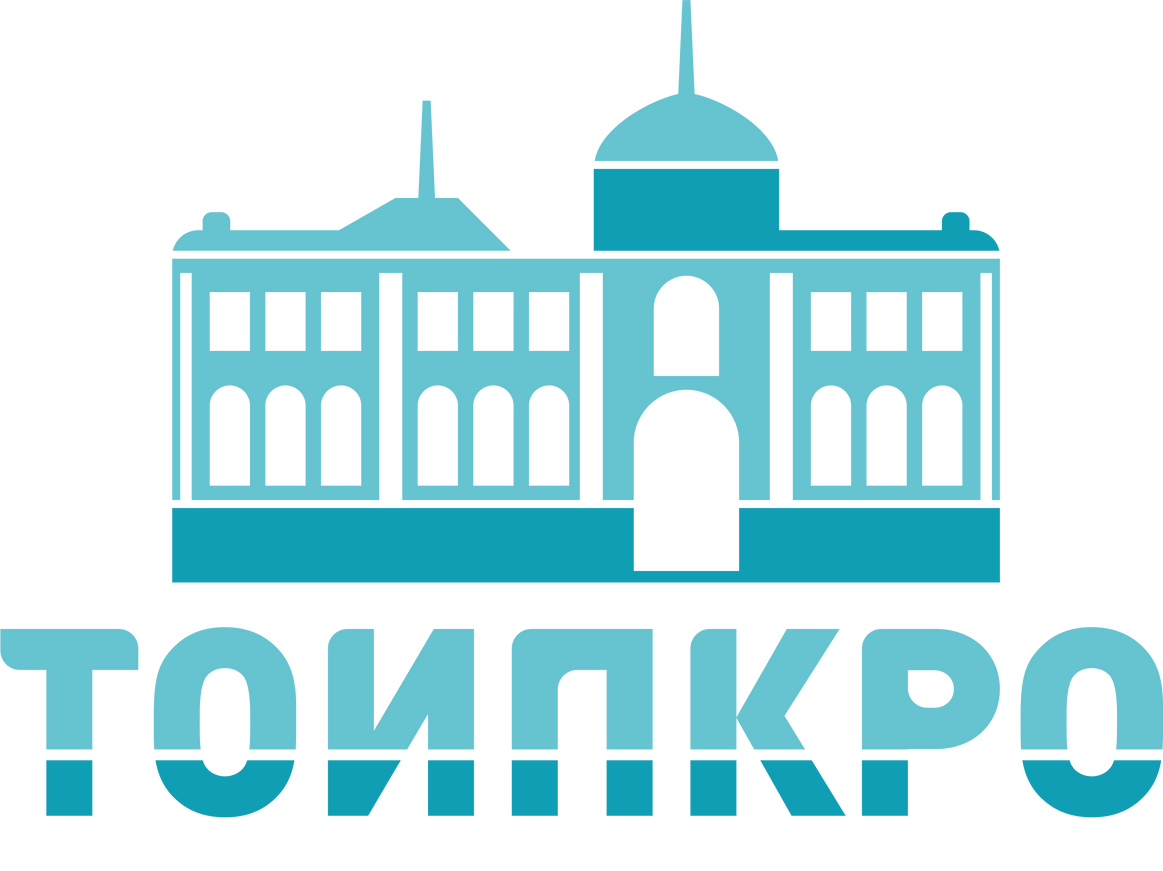 КАЧЕСТВО_2
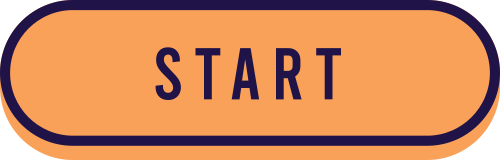 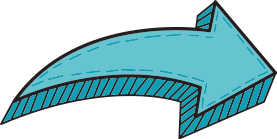 Функциональная грамотность
Методические ресурсы формирования функциональной грамотности
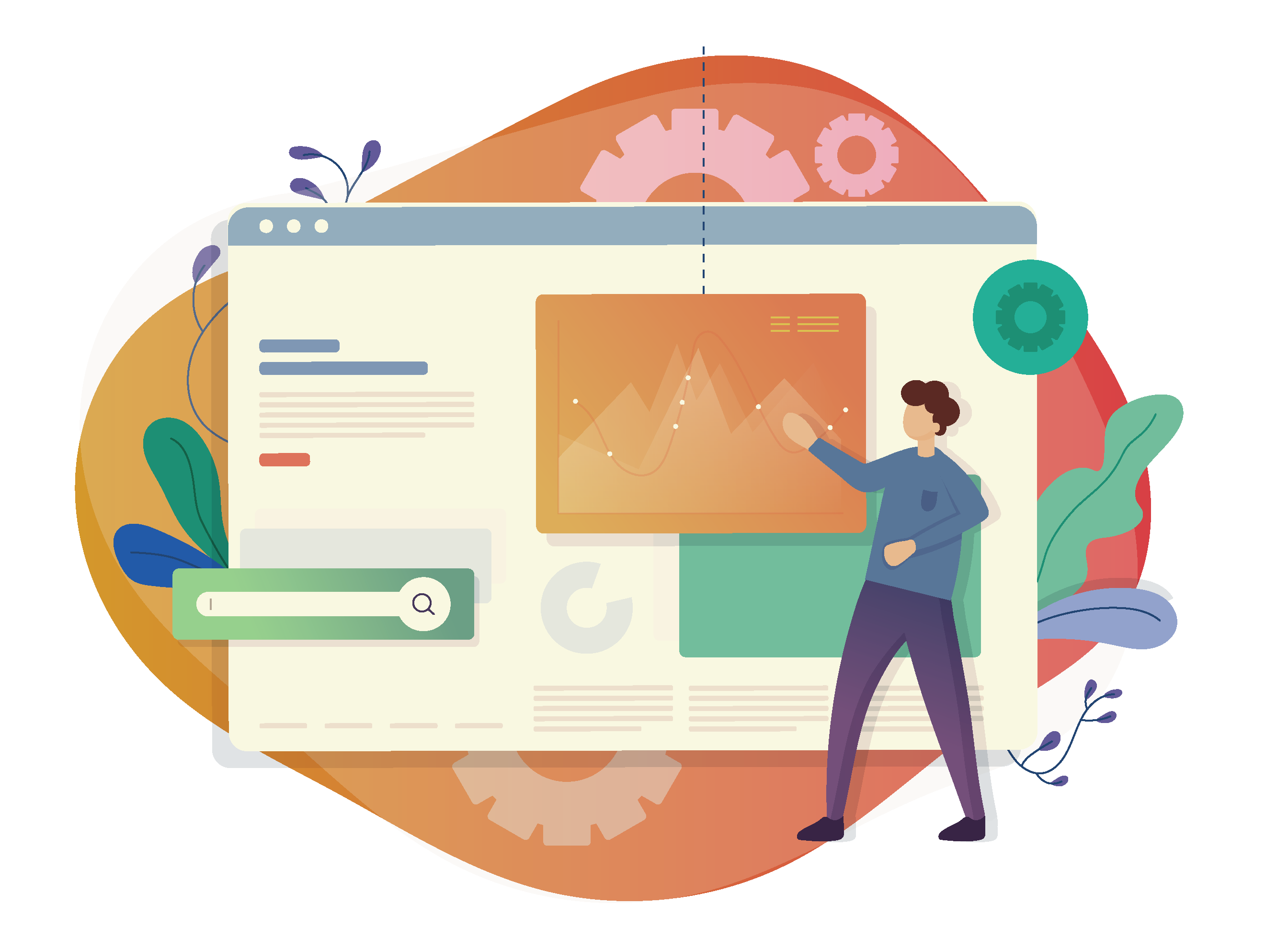 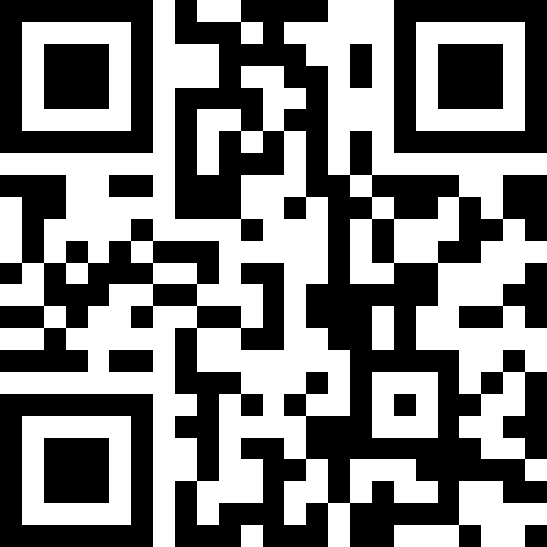 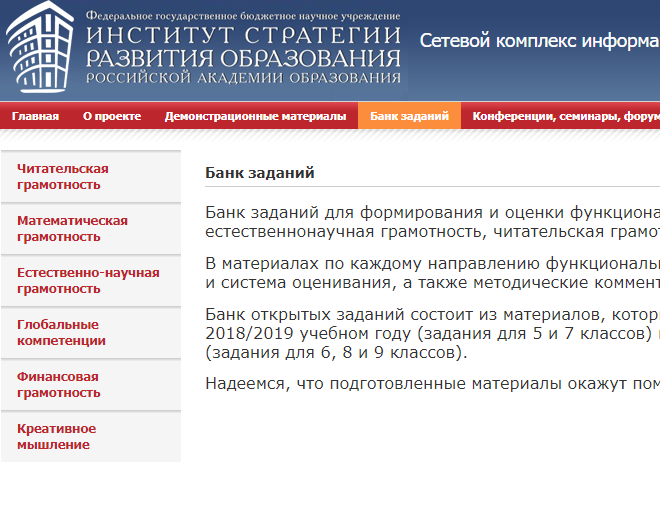 Проект «Мониторинг формирования функциональной грамотности учащихся» 
ФГБНУ «Институт стратегии развития образования РАО»
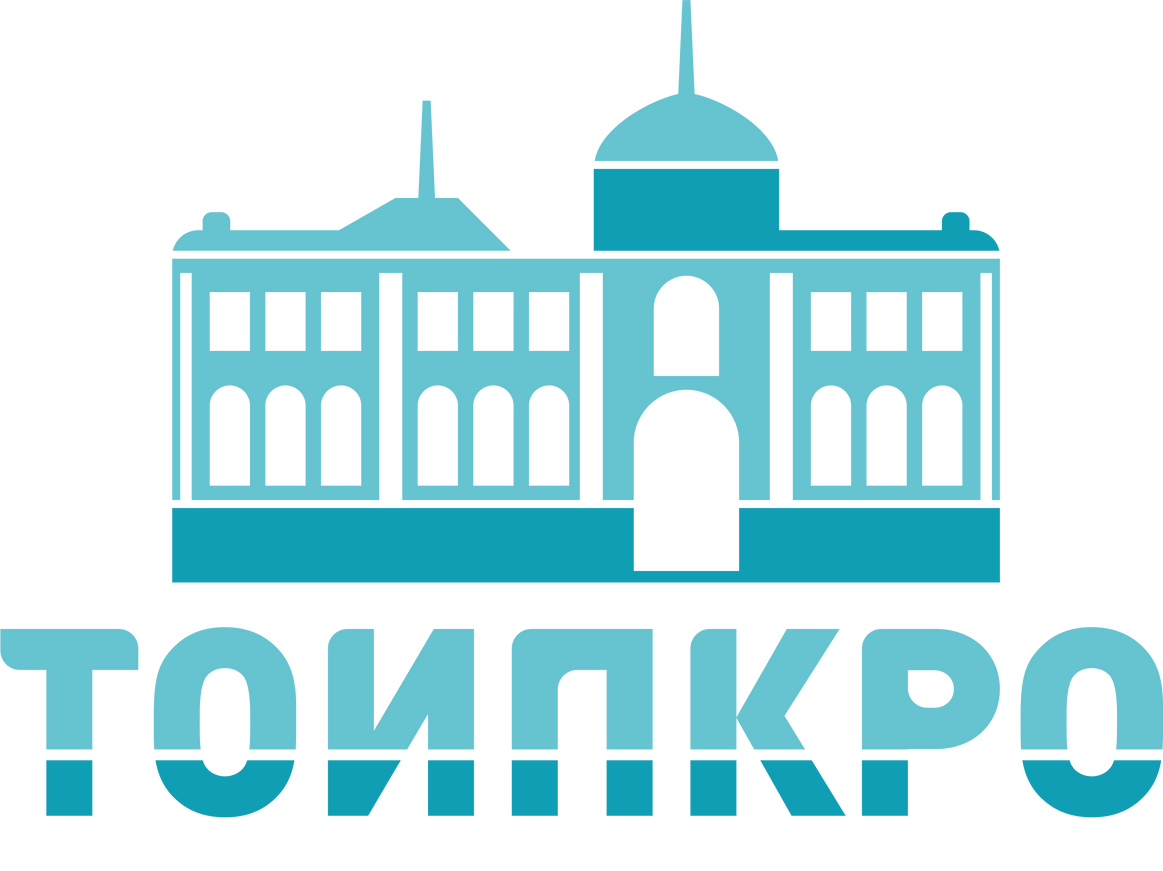 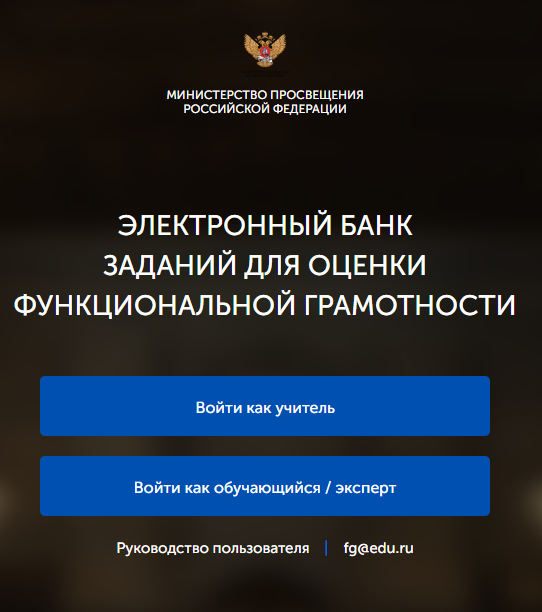 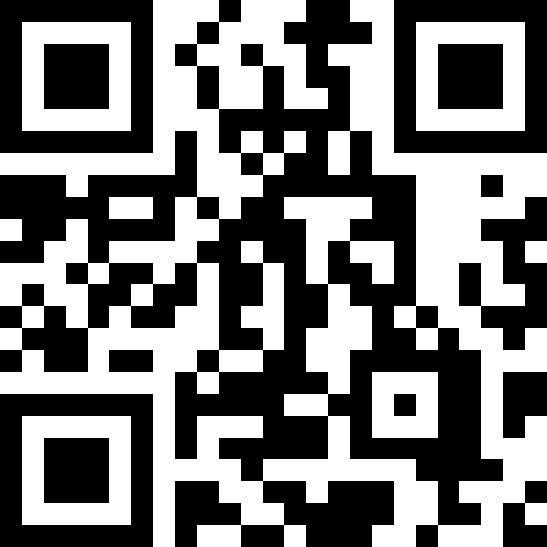 Электронный банк заданий для оценки функциональной грамотности Минпросвещения России
КАЧЕСТВО_2
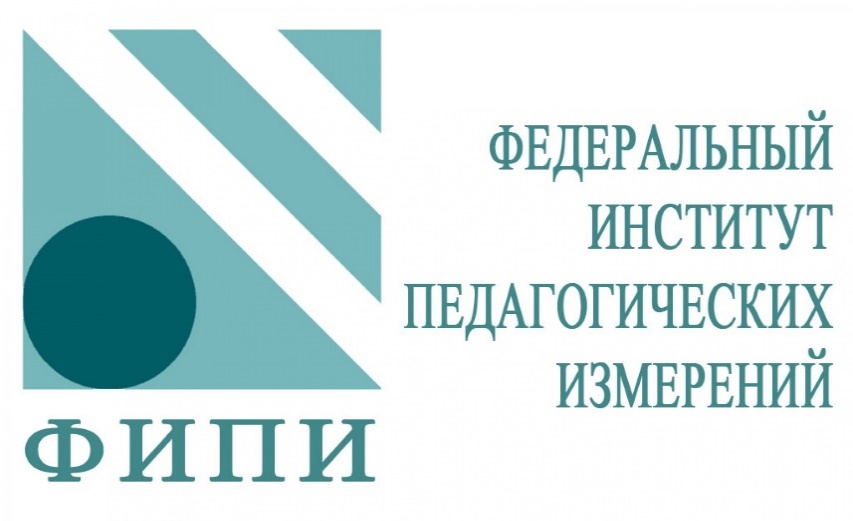 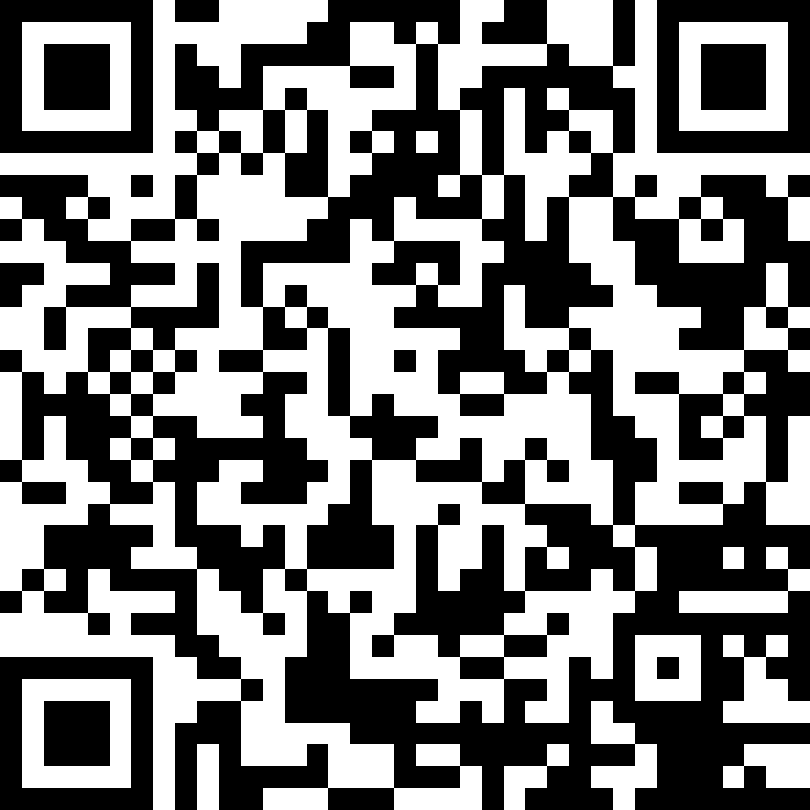 Открытый банк заданий для оценки естественнонаучной грамотности (VII-IX классы)
ФГБНУ «Федеральный институт педагогических измерений»
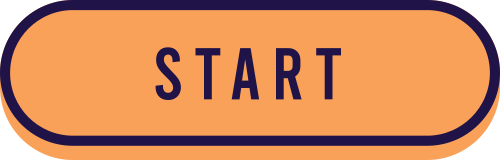 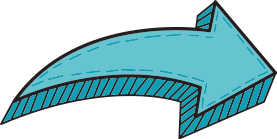 Что принципиально нового сейчас?
Методические службы
В соответствии с частью 5 ст. 19 273 Федерального закона

«Научно-методическое и методическое обеспечение образовательной деятельности в государственных образовательных организациях субъектов РФ и муниципальных образовательных организациях, осуществляющих образовательную деятельность, …, осуществляется организациями, включенными в перечень организаций, осуществляющих научно-методическое и методическое обеспечение образовательной деятельности по реализации основных общеобразовательных программ в соответствии с ФГОС, если иное не установлено настоящим ФЗ. Порядок отбора организаций, …, и перечень таких организаций утверждаются федеральным органом исполнительной власти, осуществляющим функции по выработке и реализации государственной политики и нормативно-правовому регулированию в сфере общего образования.»
Федеральный закон от 29.12.2012 № 273-ФЗ «Об образовании в Российской Федерации» в редакции от 30.12.2021
КАЧЕСТВО_3
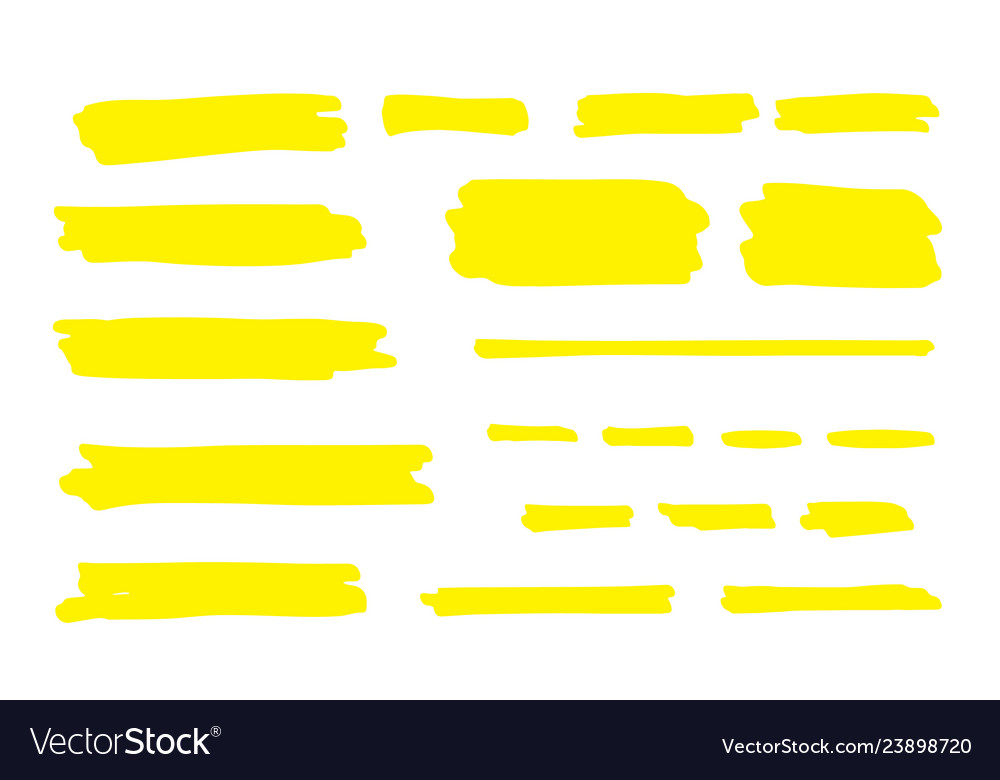 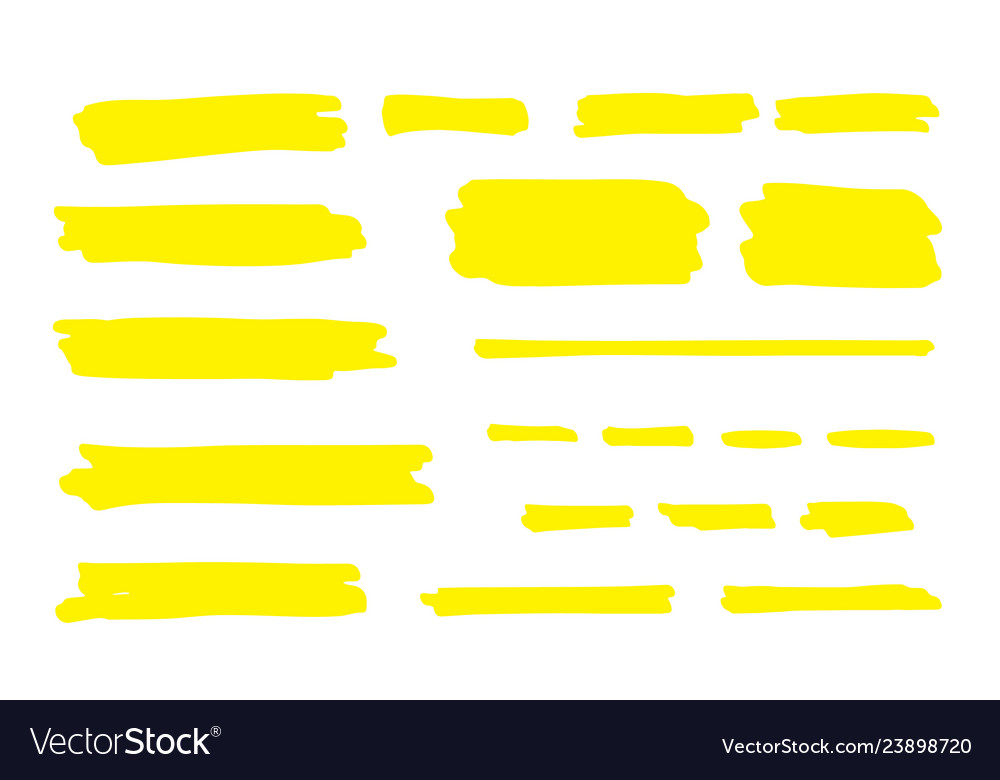 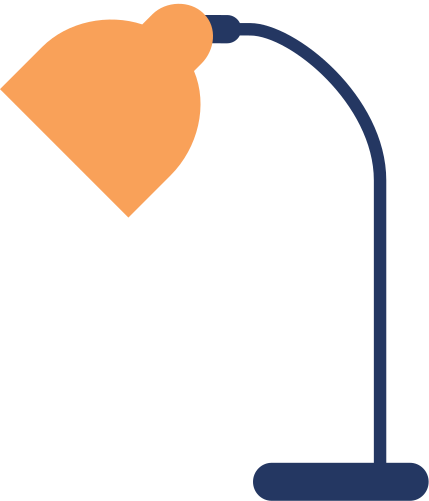 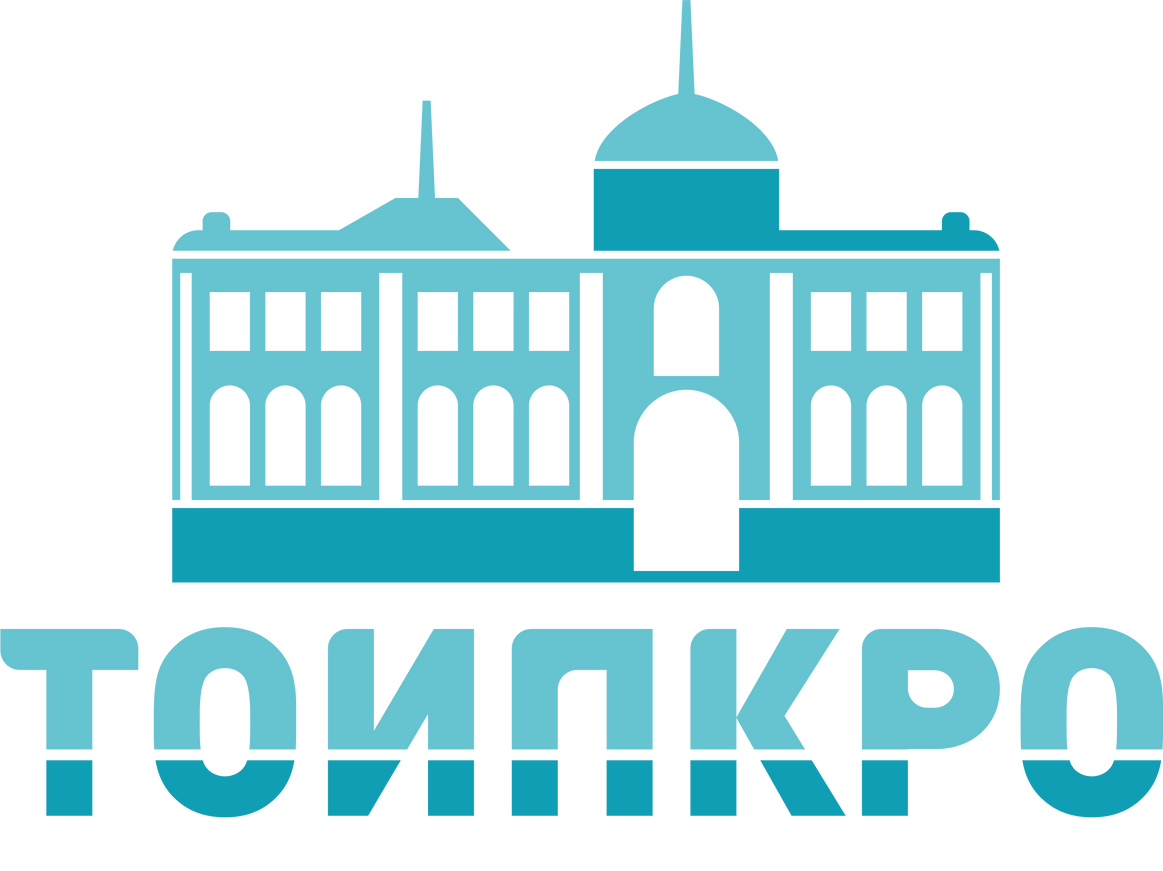 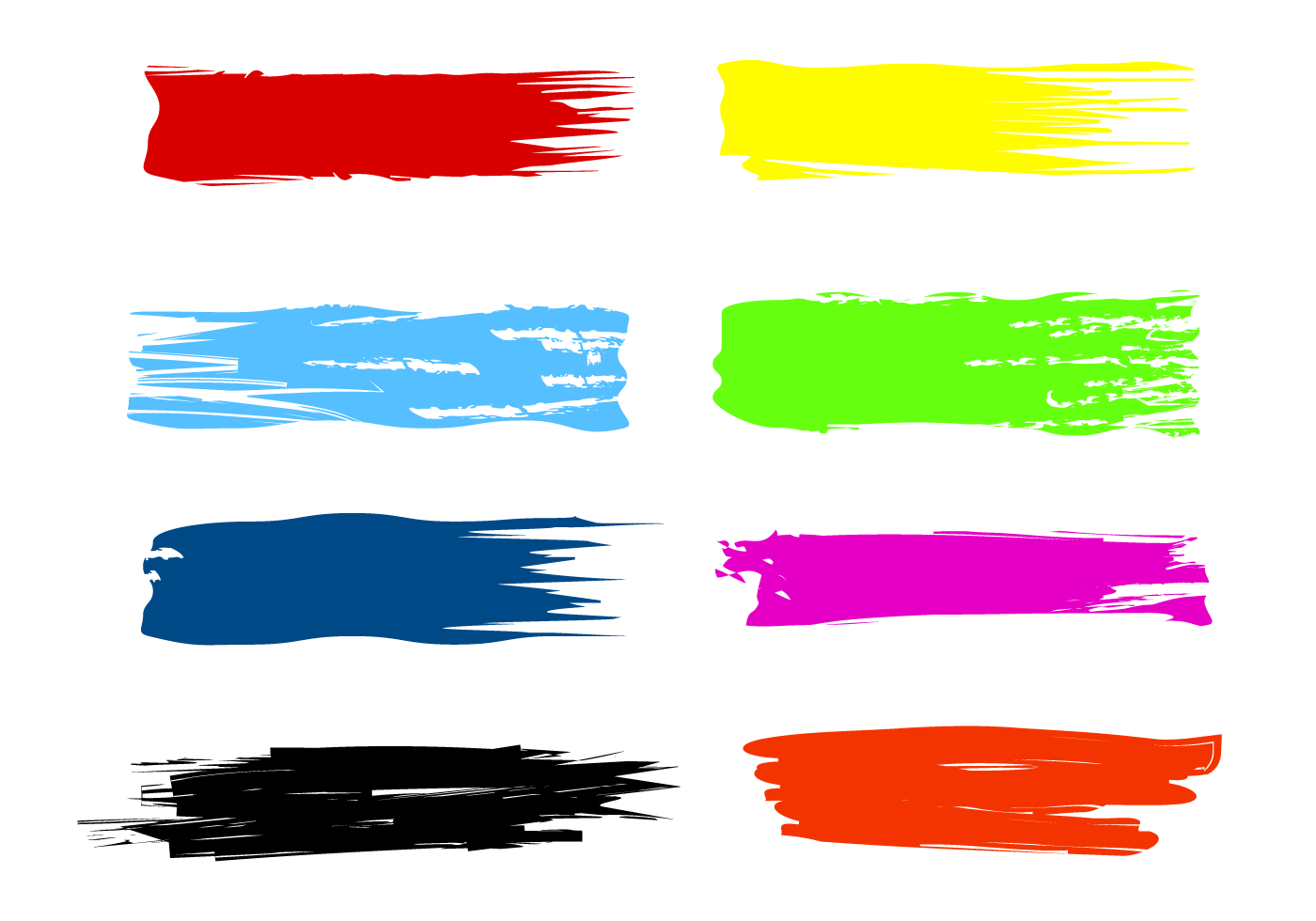 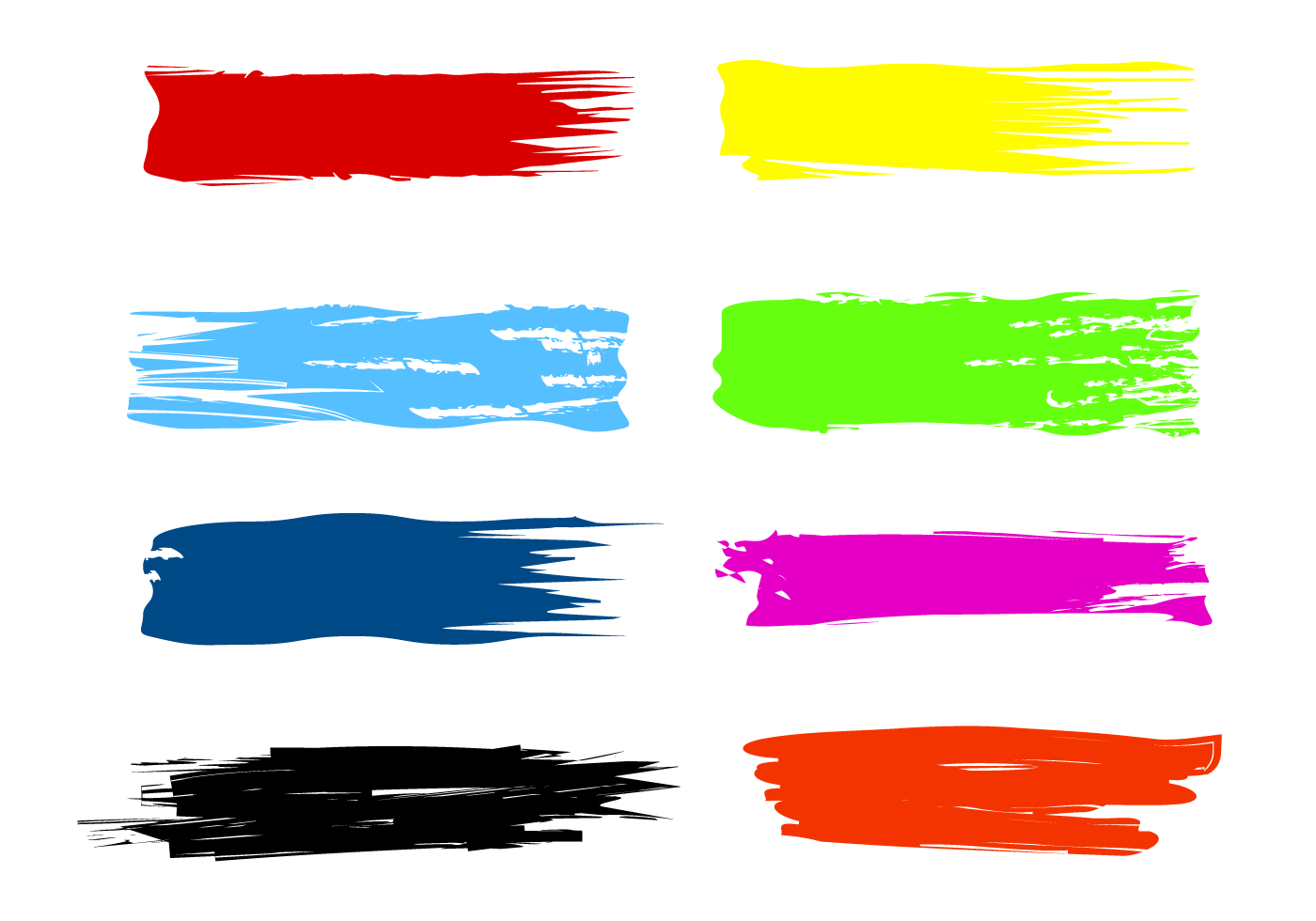 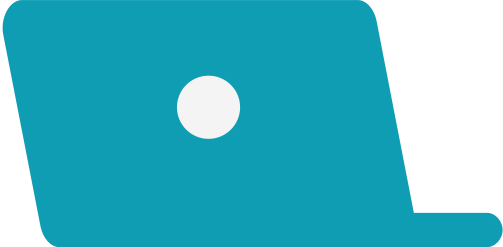 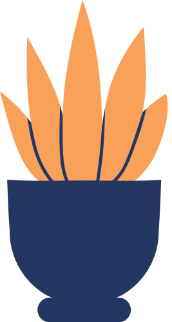 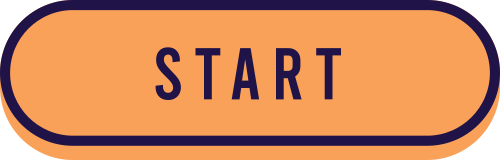 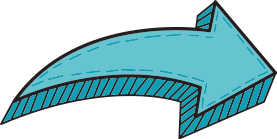 Методические службы
КАЧЕСТВО_3
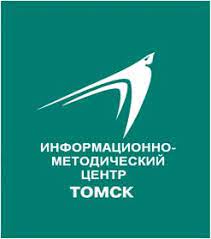 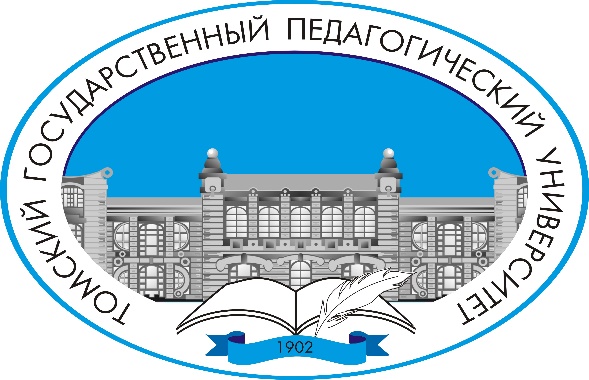 Томская область
5 
организаций
Томский государственный
 педагогический университет
Информационно-методический центр  
г. Томск
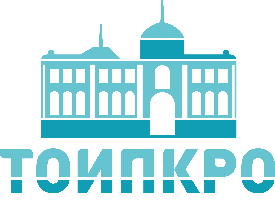 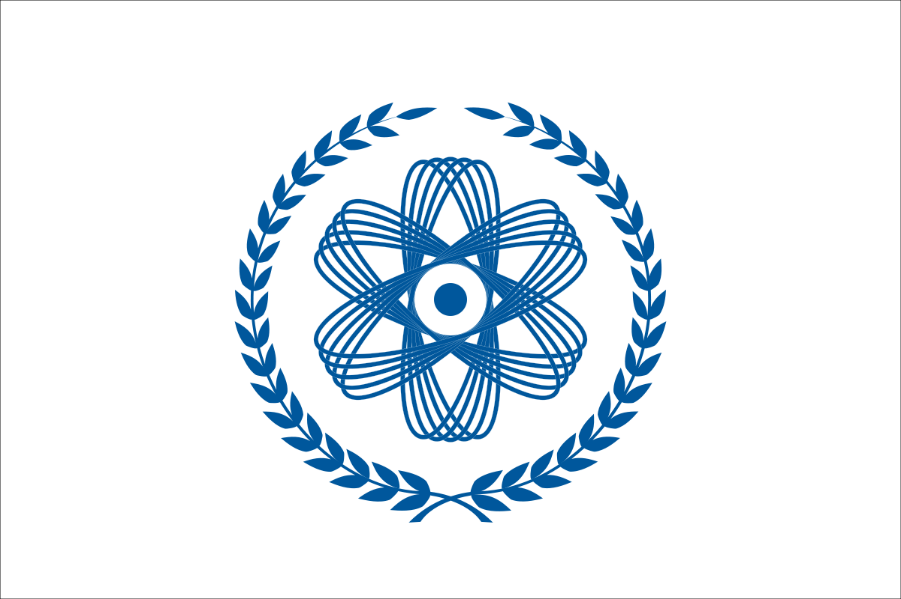 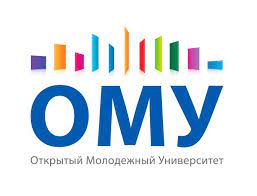 Томский областной институт повышения квалификации и переподготовки работников образования
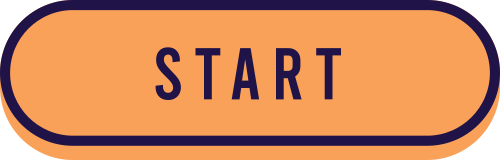 АНО ДПО «Открытый молодежный университет»
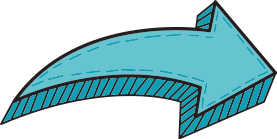 Ресурсный 
центр образования г.Северск
:
Методические службы
КАЧЕСТВО_3
Количество педагогов Томской области, прошедших КПК из Федерального реестра на цифровой платформе ФГАОУ ДПО «Академия Минпросвещения России» *
ЕДИНАЯ ФЕДЕРАЛЬНАЯ СИСТЕМА НАУЧНО-МЕТОДИЧЕСКОГО СОПРОВОЖДЕНИЯ 
ПЕДАГОГИЧЕСКИХ РАБОТНИКОВ И УПРАВЛЕНЧЕСКИХ КАДРОВ
ФЕДЕРАЛЬНЫЙ УРОВЕНЬ
МИНИСТЕРСТВО ПРОСВЕЩЕНИЯ РФ
Федеральные центры научно-методического сопровождения педагогов на базе образовательных организаций высшего образования
ФЕДЕРАЛЬНЫЙ КООРДИНАТОР СИСТЕМЫ 

ФГАОУ ДПО «Академия Минпросвещения России»
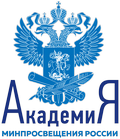 !
Проведение фундаментальных и прикладных исследований, трансфер научных достижений и передовых педагогических технологий в сферу образования
Ведение Федерального реестра дополнительных профессиональных программ  педагогического образования
РЕГИОНАЛЬНЫЙ УРОВЕНЬ
Региональная инфраструктура методического сопровождения (в т.ч. ИРО, ИПК)
Региональные учебно-методические объединения, методические советы, методические отделы
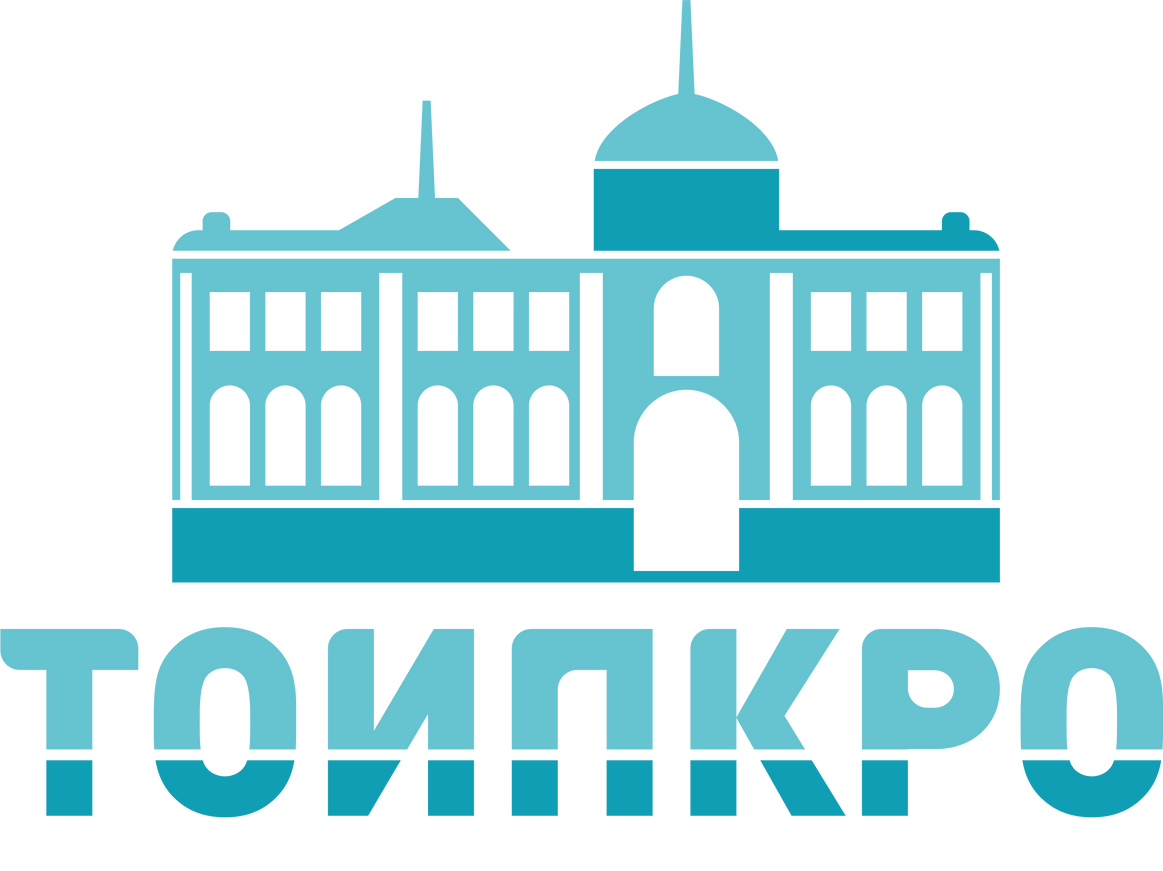 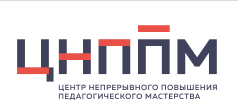 Создание
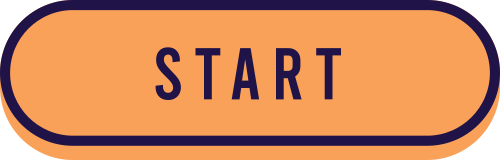 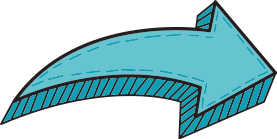 Дополнительных профессиональных программ повышения квалификации ТОИПКРО прошли независимую экспертизу и  включены в Федеральный реестр программ
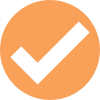 18
* по состоянию на 19.05.2022
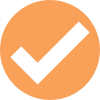 ЦНППМ
Методические службы
КАЧЕСТВО_3
Индивидуализация образовательных целей
Диагностика уровня сформированности профессиональных компетенций
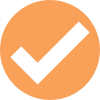 Наставничество и Молодые педагоги
Распоряжение Департамента общего образования Томской области от 13.03.2020 №195-р "Об утверждении программы поддержки и сопровождения молодых педагогов на территории Томской области«
Распоряжение ДОО ТО от 24.04.2020 №305-р "О реализации целевой программы развития системы наставничества в сфере общего образования Томской области"
Распоряжение ДОО ТО от 27.05.2020 №420-р, ДПО ТО от 27.05.2020 №261 "О внедрении и реализации в Томской области методологии (целевой модели) наставничества обучающихся"
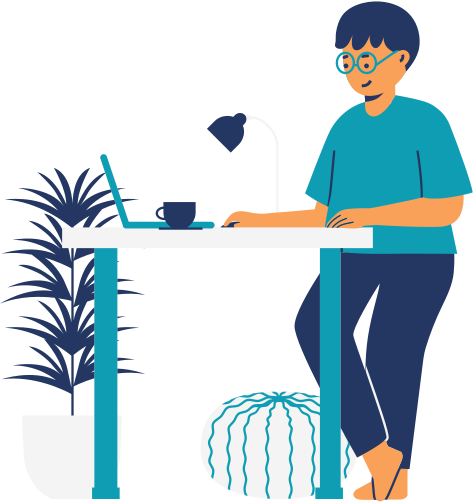 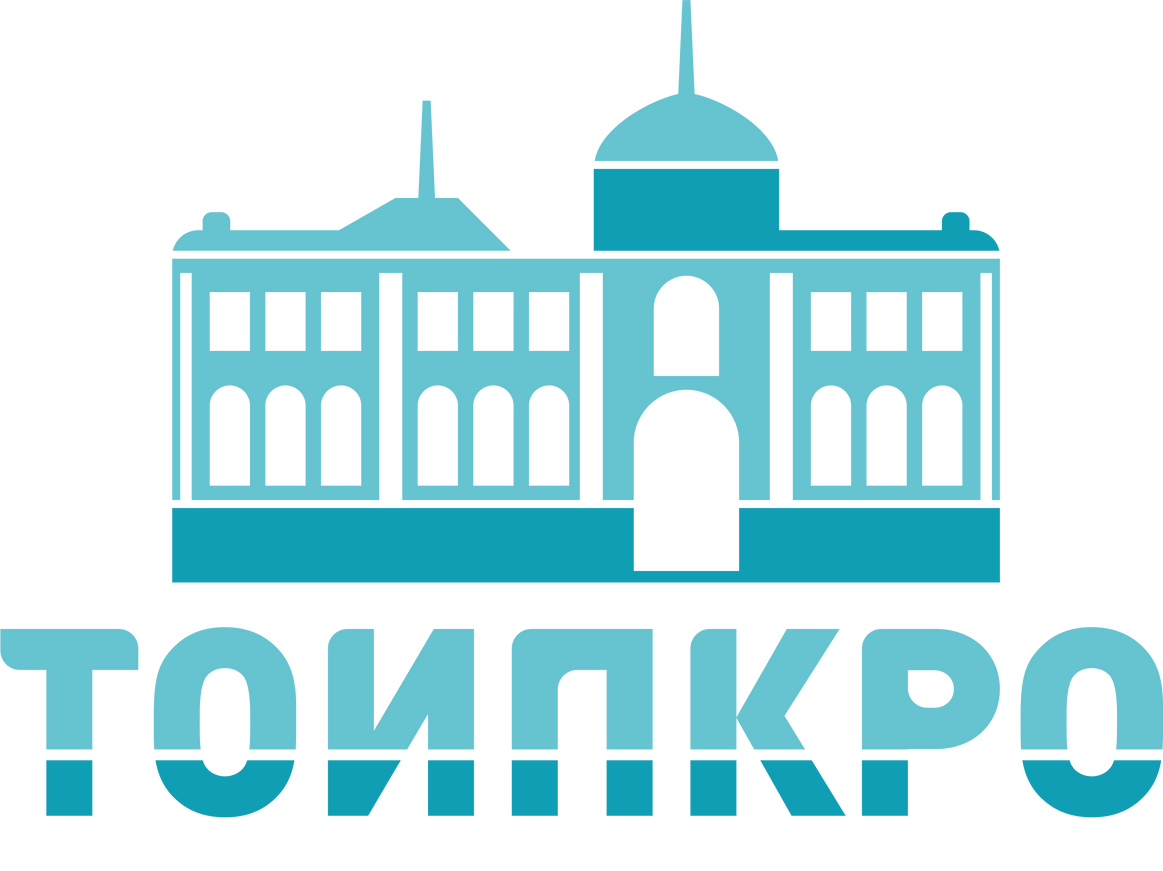 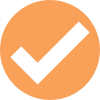 ШНОР
Организация методической и ресурсной поддержки образовательным организациям
Проект 500+
Конкурсы профмастерства и премии
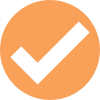 11 конкурсов
2 премии
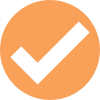 Ассоциации и профессиональные сообщества
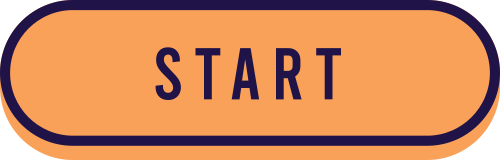 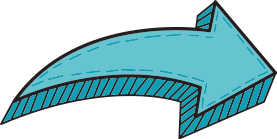 7 предметных ассоциаций
8 ассоциаций
Мотивирующий мониторинг Минпросвещения 
России
Оценка качества образования Рособрнадзора
Оценка механизмов управления качеством образования
Методические службы
Обновленные ФГОС
КАЧЕСТВО_2
Функциональная грамотность
КАЧЕСТВО_3
КАЧЕСТВО_1
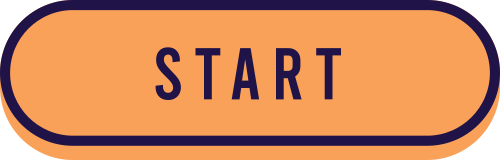 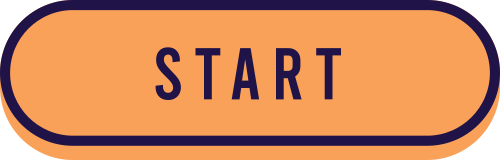 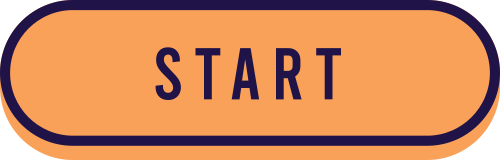 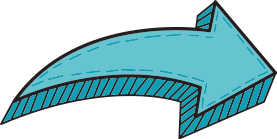 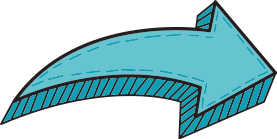 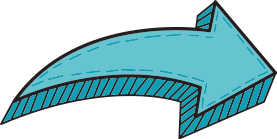 Оценка качества образования Рособрнадзора
3 блока критериев 
12 показателей
РЕЙТИНГ РОСОБРНАДЗОРА СУБЪЕКТОВ РФ 
по качеству образования 
ТОМСКАЯ ОБЛАСТЬ
https://maps-oko.fioco.ru/
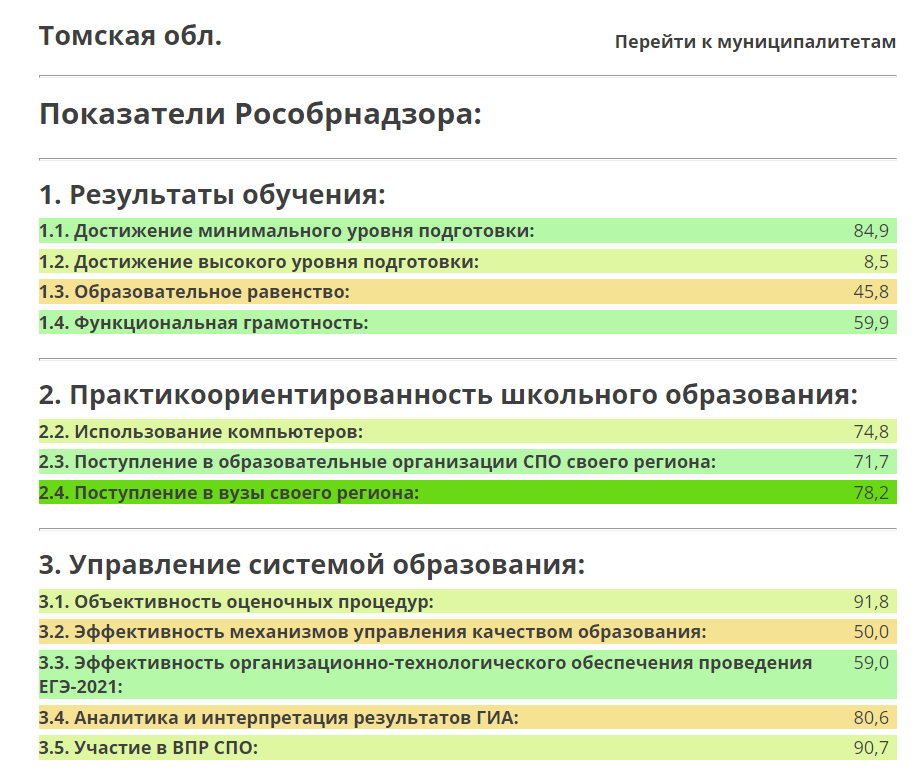 Показатели, 
требующие особого внимания
1 место в СФО
1.3 Образовательное равенство (69)
2.3 Поступление в образовательные организации СПО (11)
3.1 Объективность оценочных процедур (48)
3.2 Эффективность механизмов управления качеством образования (52)
3.3 Эффективность организационно-технологического обеспечения ЕГЭ-2021 (64)
3.4 Аналитика и интерпретация результатов ГИА (43)
3.5 Участие в ВПР СПО (42)
1.1 Достижение минимального уровня подготовки (5)
1.2 Достижение высокого уровня подготовки (9)
1.4 Функциональная грамотность (6)
2.2 Использование компьютеров (9)
2.4 Поступление в вузы своего региона (10)
Что принципиально нового сейчас?
Цифровая трансформация
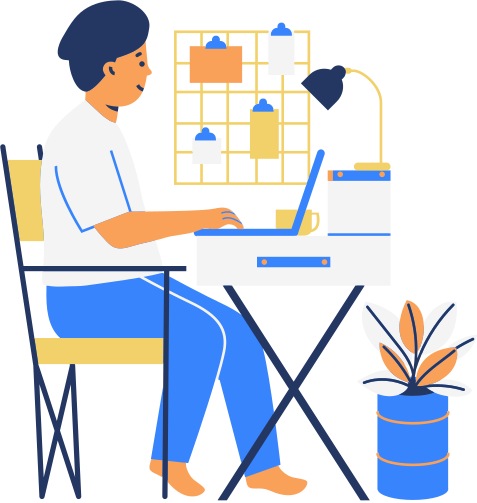 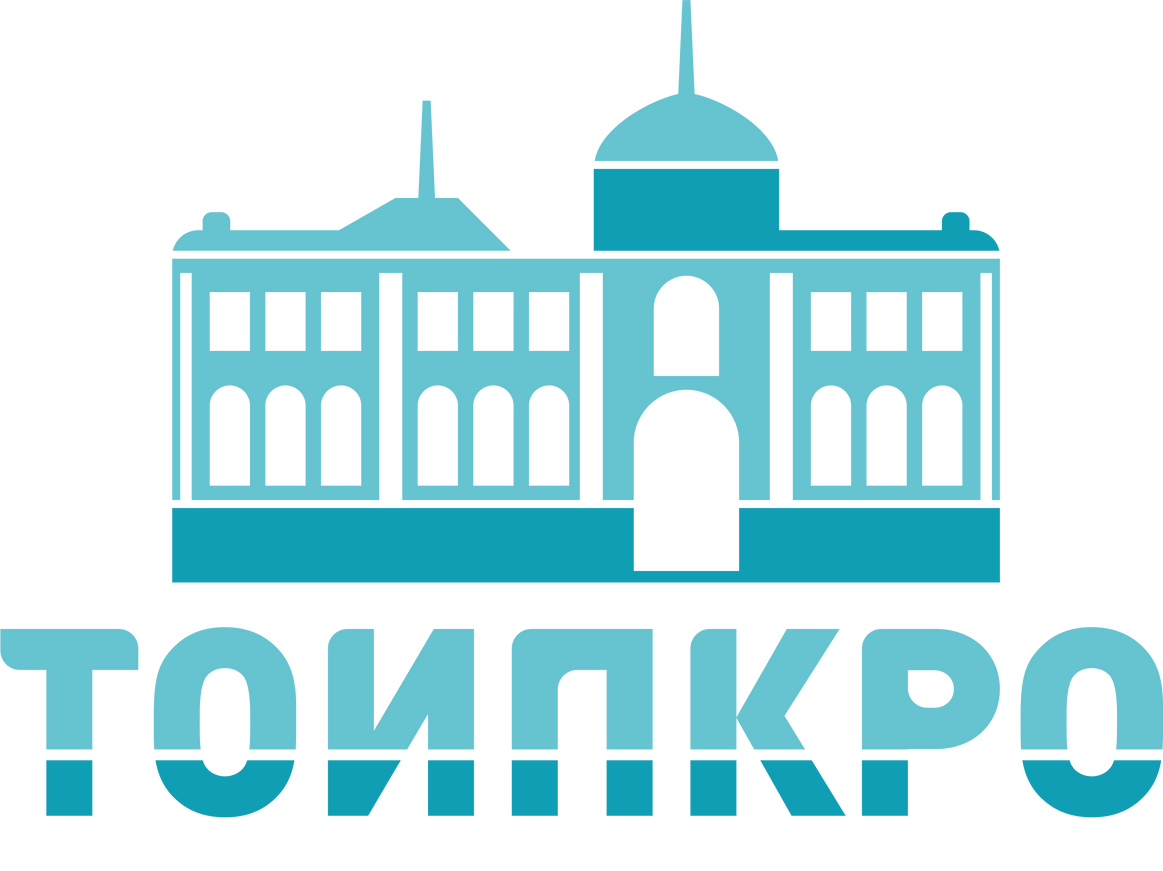 Цифровая зрелость
Информационная безопасность
ЦИФРА
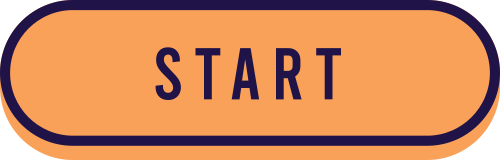 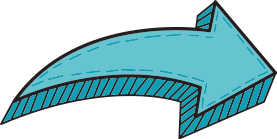 Информационная безопасность
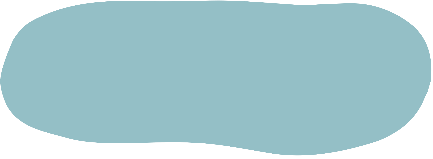 ТОИПКРО: региональный оператор по созданию и внедрению системы защиты информации для государственных и региональных информационных систем в общем образовании, отвечающих всем требования законодательства

ТУСУР с индустриальным партнером Mask Safe: исполнители по проектированию, внедрению, аттестации и обслуживанию

ОЦАИР: обеспечение бесперебойной работы и сетевой доступности. Сервера системы общего образования размещены в защищенном контуре

ШКОЛА: ведение локальных актов и документов по защите персональных данных
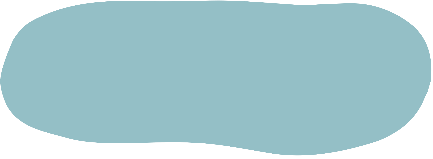 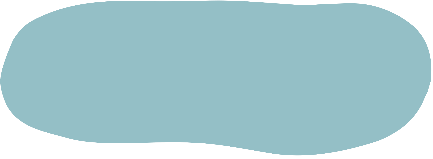 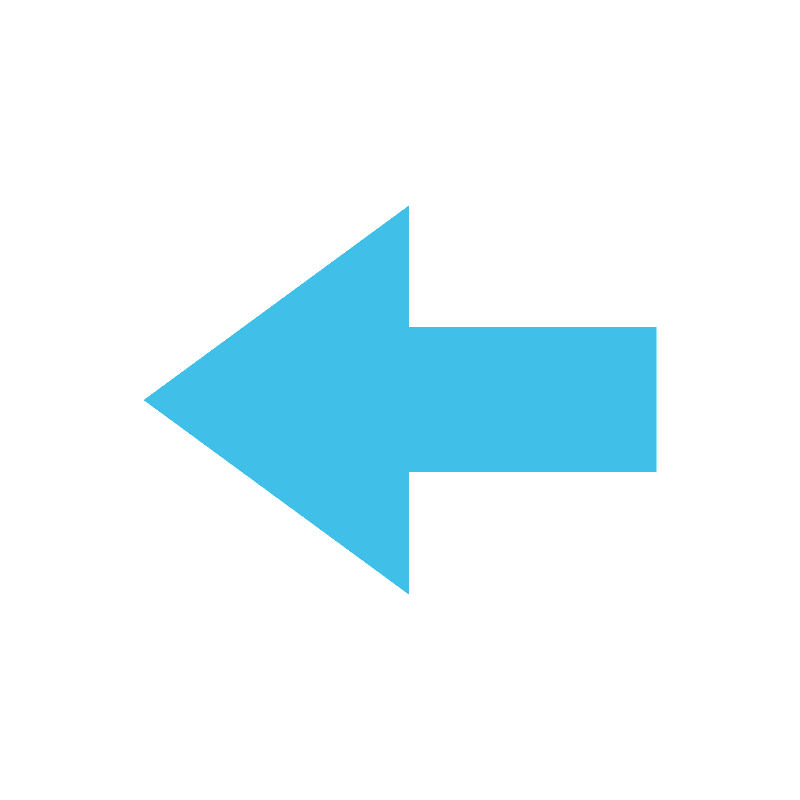 Выполнение требований законодательства
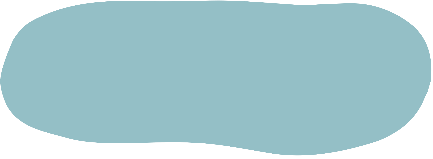 ЦИФРА
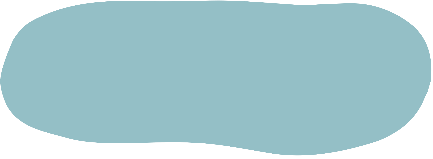 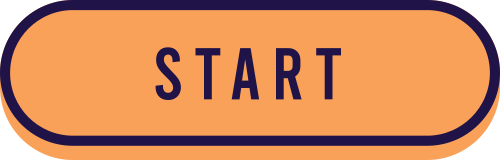 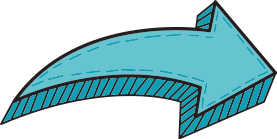 Цифровизация
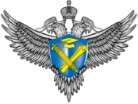 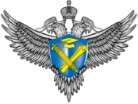 реализовано
в работе
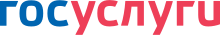 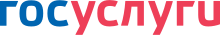 Успеваемость
Результаты ГИА
Запись на ГИА
Запись на апелляцию
ФИС 
ФРДО
ФИС ГИА 
и Приема
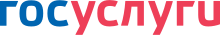 Запись в школу
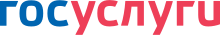 Запись на ВСОШ
Региональный 
Центр
Обработки
Данных
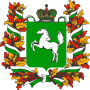 АИС 
Е-Услуги. 
Образование
Ситуационный 
центр Губернатора
Томской области
ГИС РБД
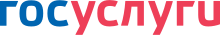 Запись 
в кружки и секции
2022
АИС Комплектование ДОО
АИС 
Педагогические кадры Томской области
АИС
Сетевой город. 
Образование
[Электронный журнал-дневник]
АИС СГО модуль ОДО
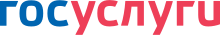 Запись 
в детский сад
ГИС 
Контингент-регион
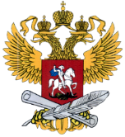 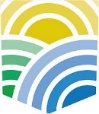 ЭОР 
Educont.ru
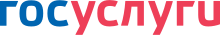 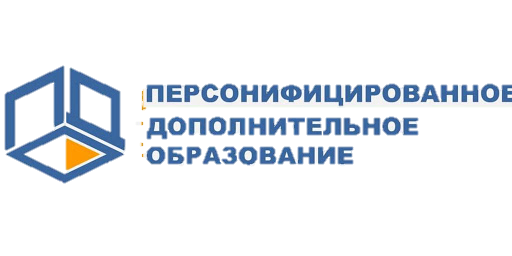 Запись на аттестацию
ФГИС ФРИ
ФГИС ДДО
АИС ПФДО
ЦИФРА
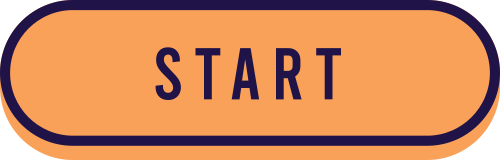 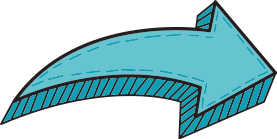 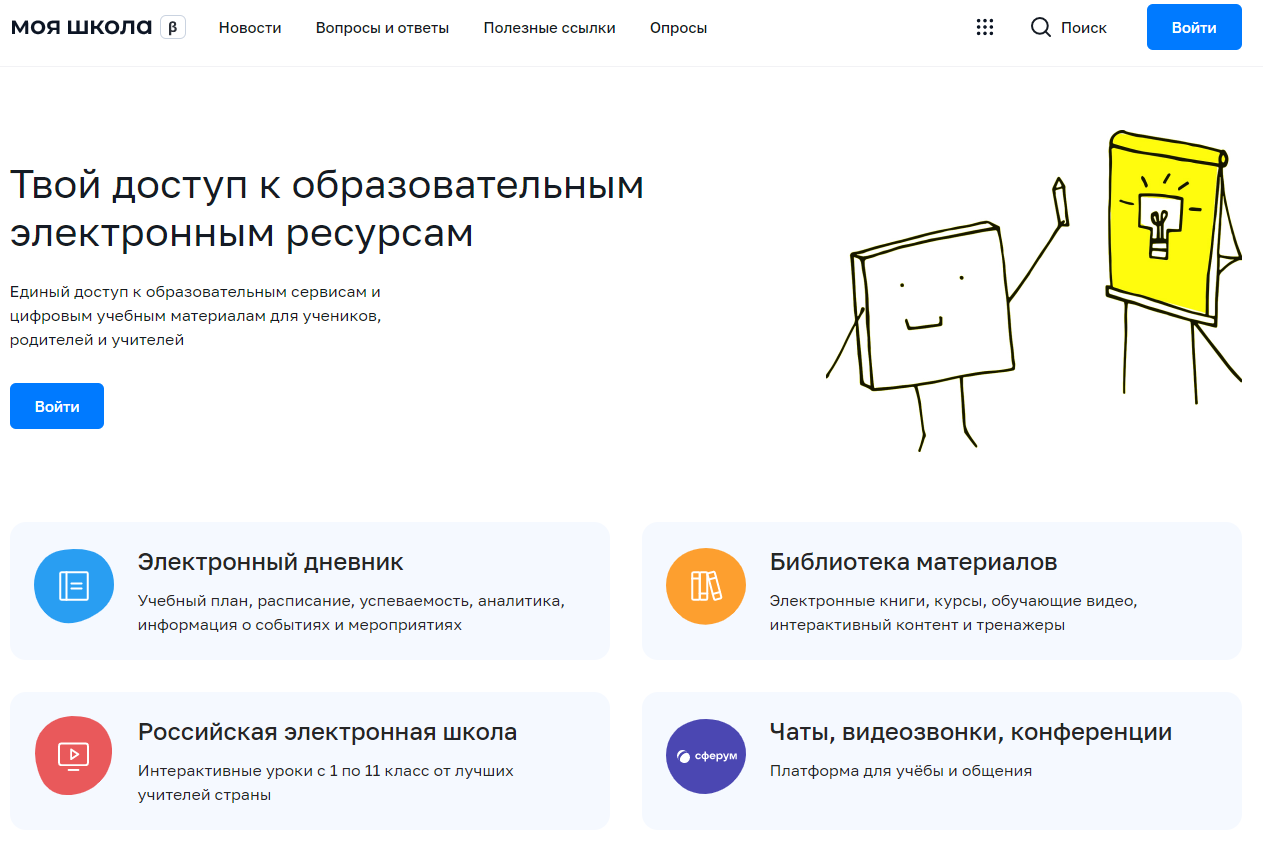 Цифровизация
ЦИФРА
Родители
Ученики и студенты
Учителя
Единая система идентификации и аутентификации
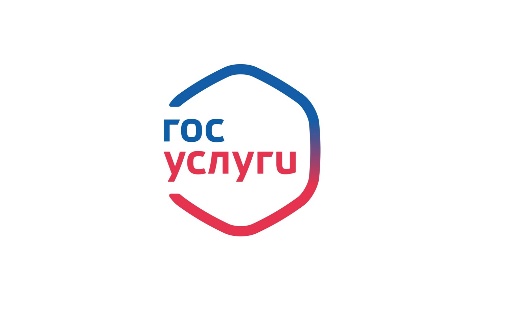 ФГИС «МОЯ ШКОЛА»
Сервисы
Инфраструктура
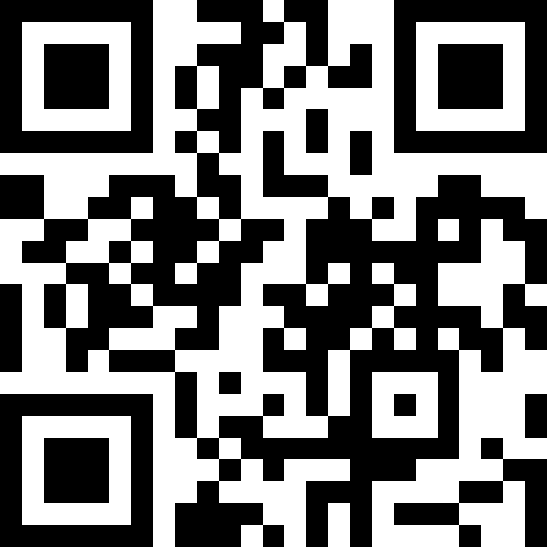 -Личные кабинеты (школы +СПО)
-Библиотека
-РЭШ
-Журнал и дневник
-ВКС, чаты, соц.сеть
-Цифровая психологическая служба 

-ЕАИС ДО 

-Конструктор компетенций СПО
Реестр участников и школ
Аналитика
ПЛАТФОРМА ЦОС
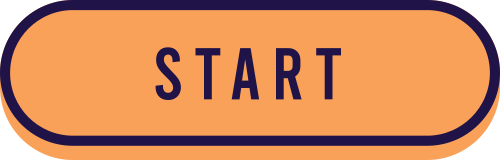 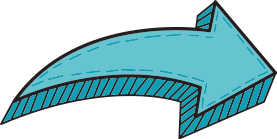 https://myschool.edu.ru/
Информационная безопасность
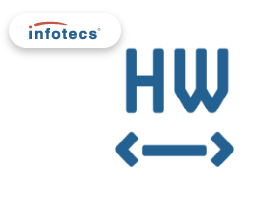 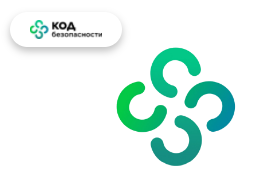 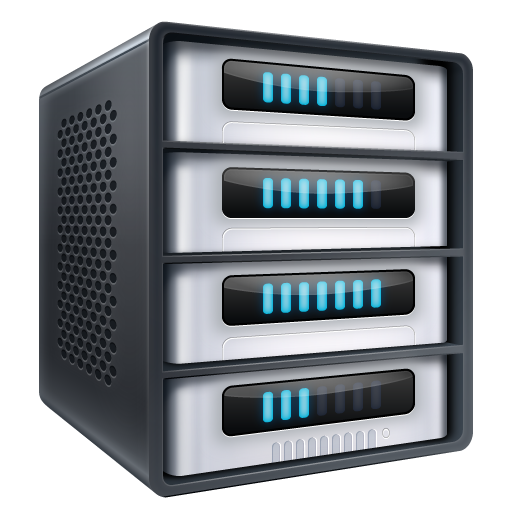 Сетевой город.Образование
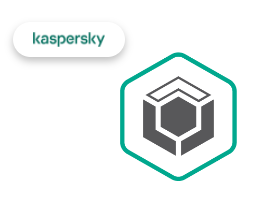 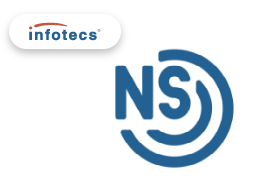 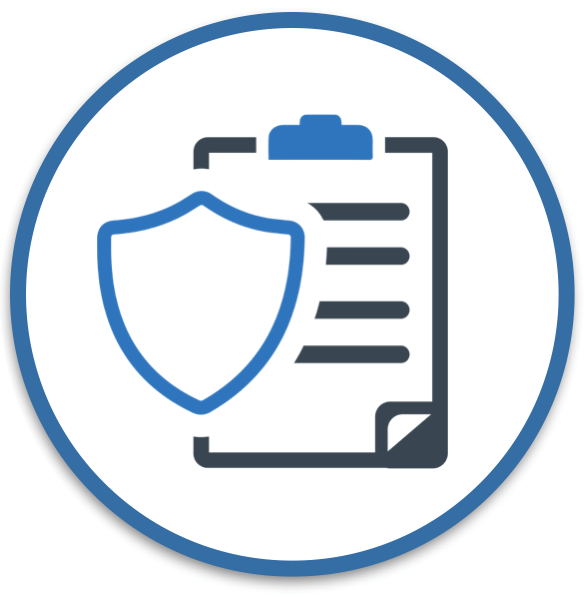 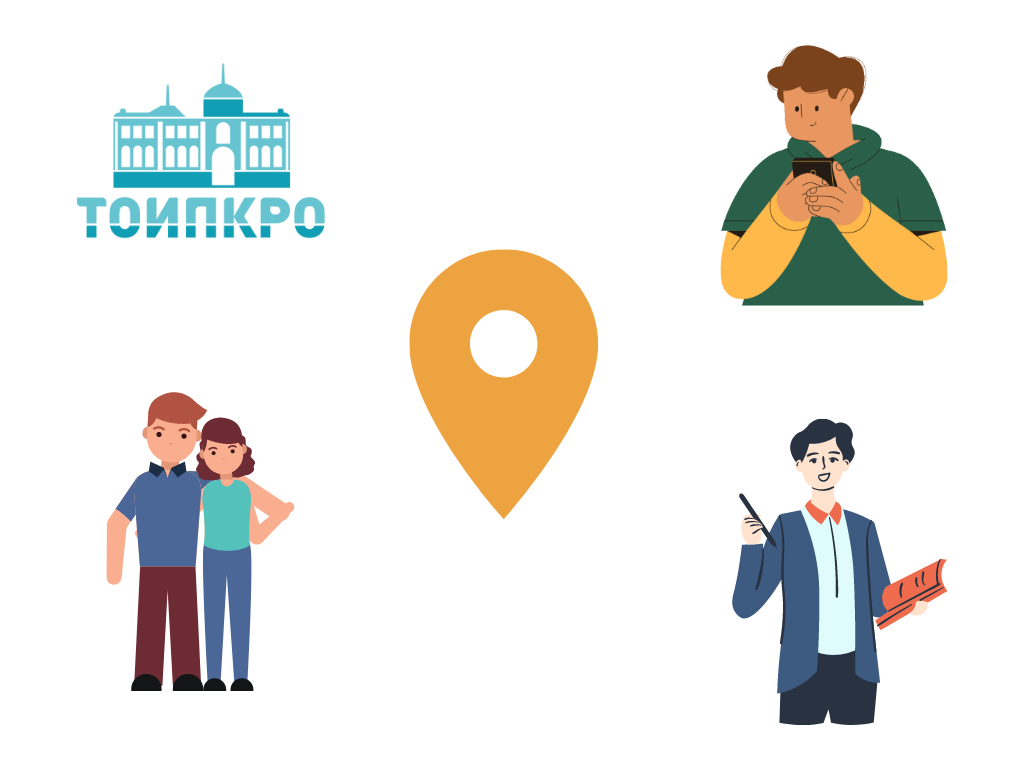 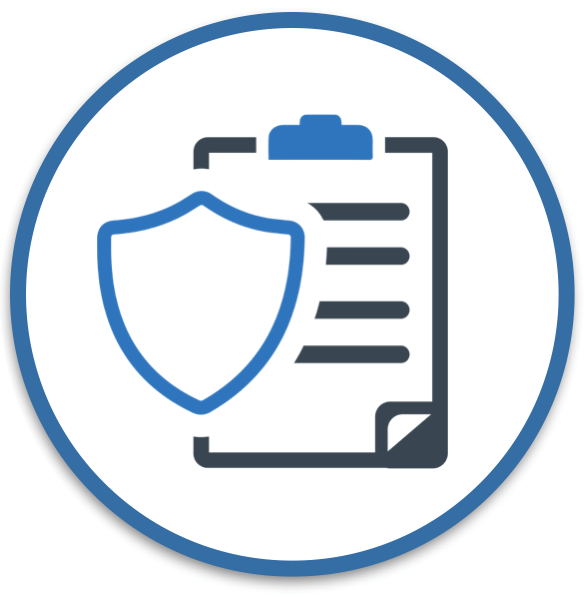 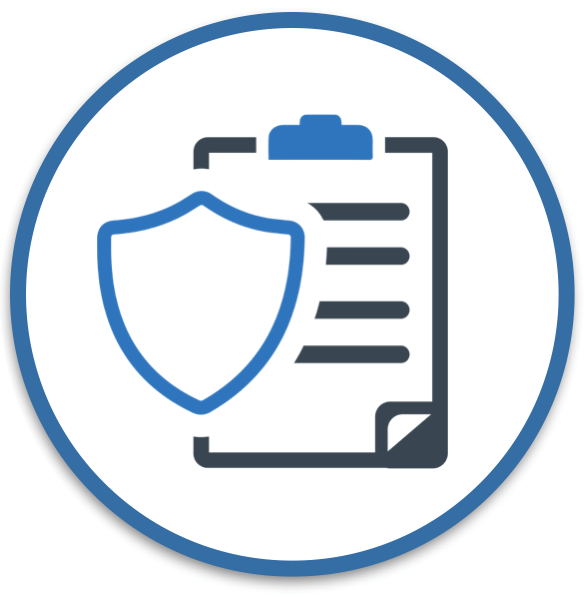 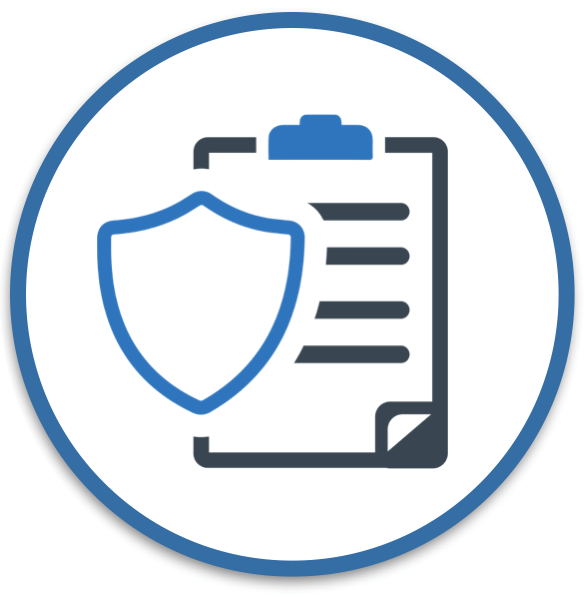 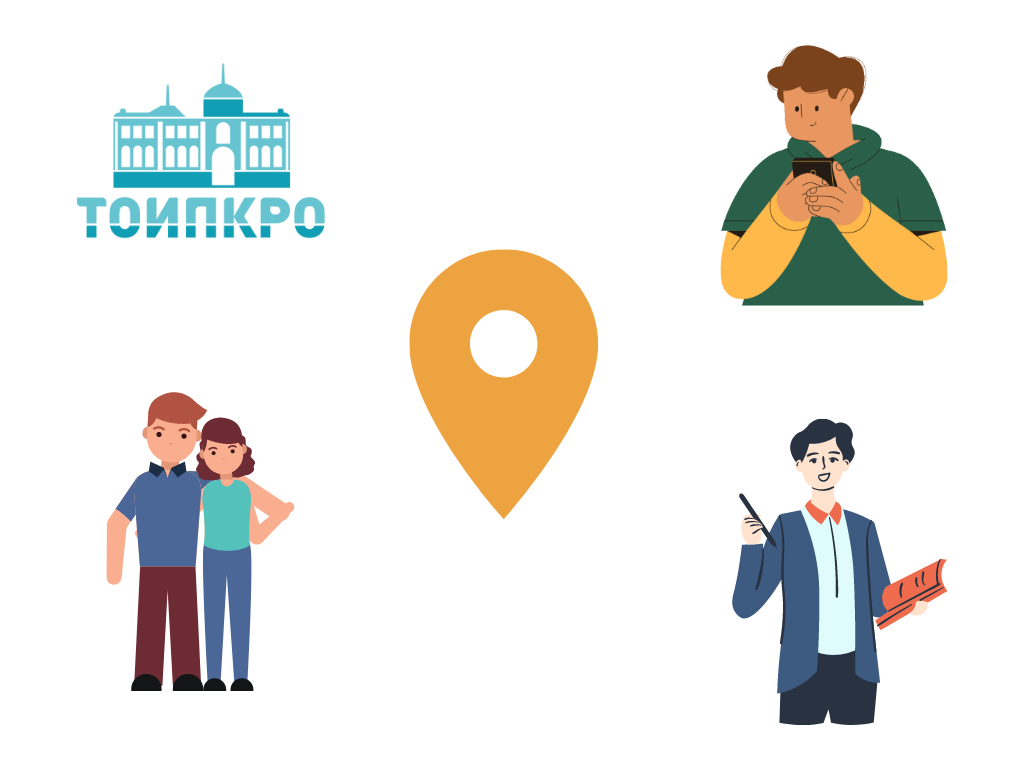 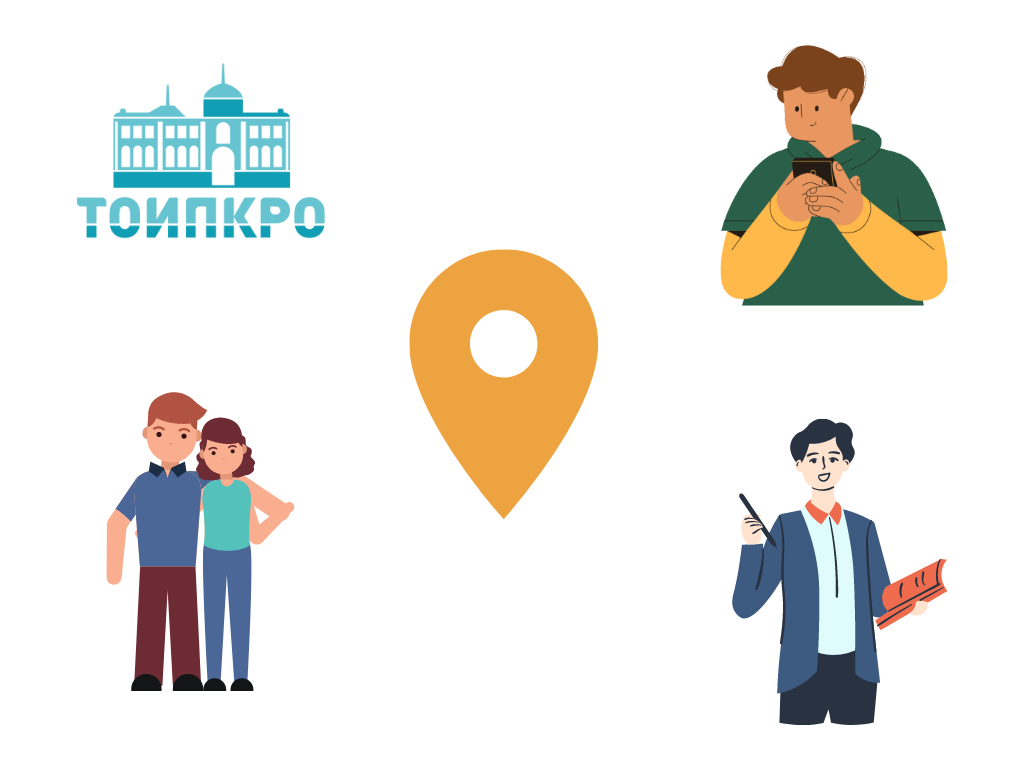 ЦИФРА
Школа
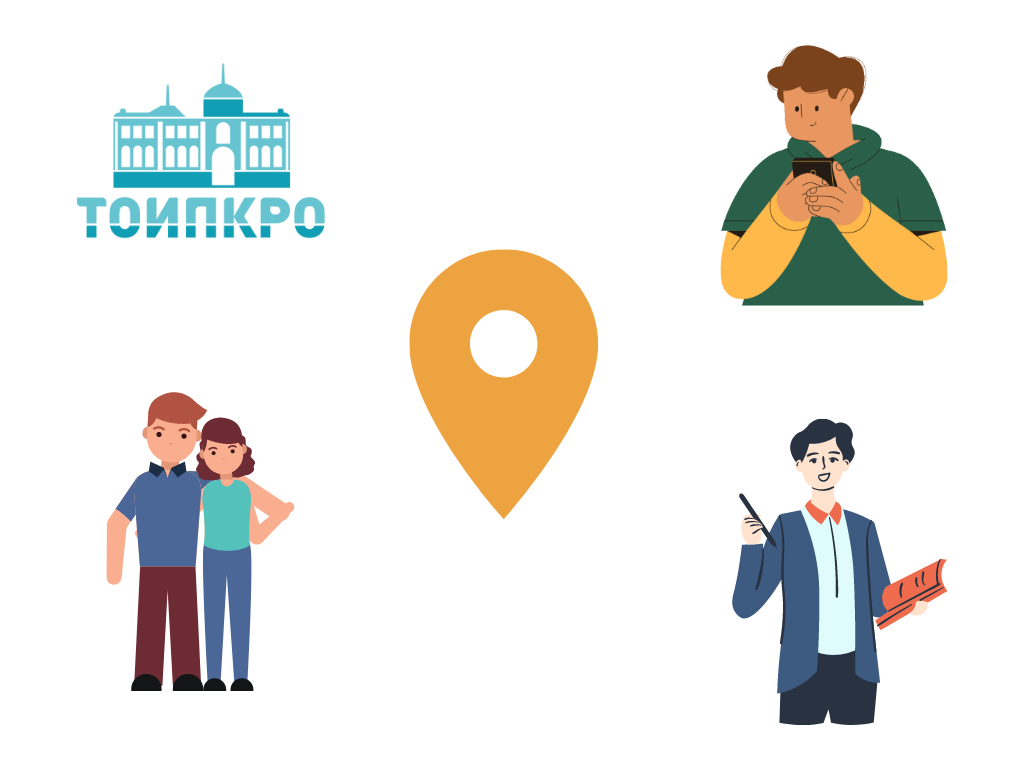 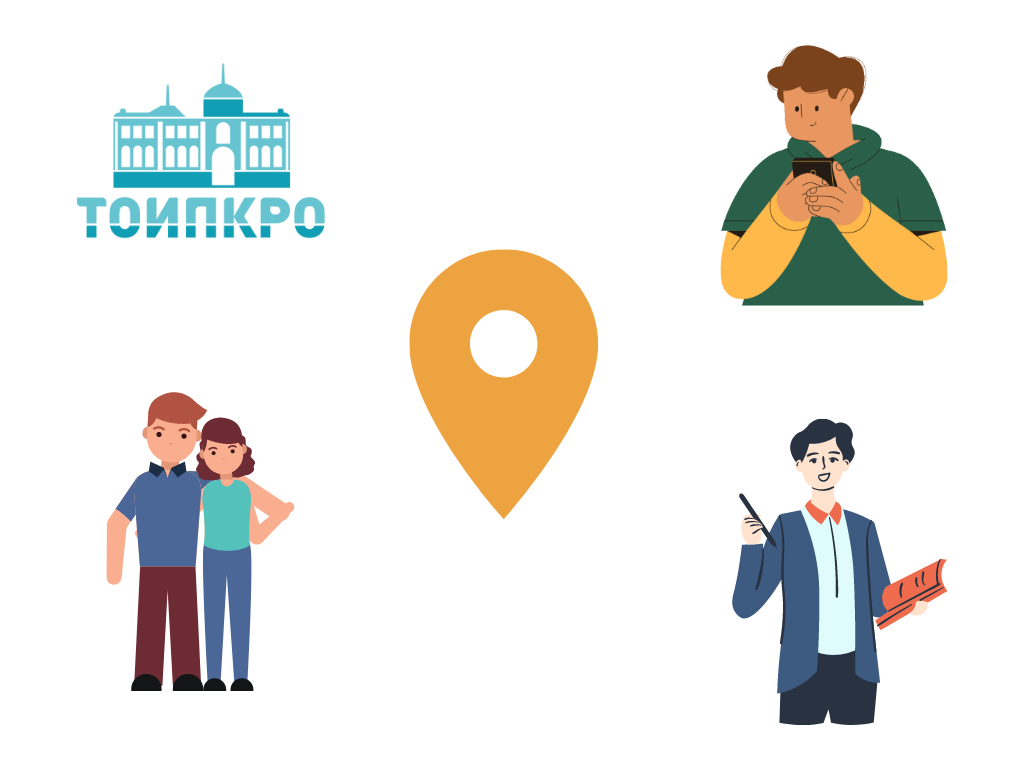 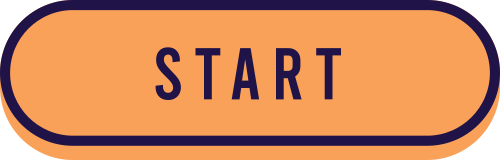 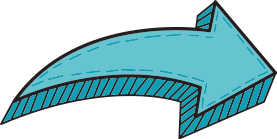 Цифровая зрелость
Приказ Минцифры России от 18.11.2020 № 600
ЦИФРА
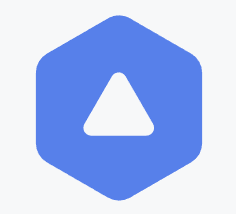 *EDUCONT.RU
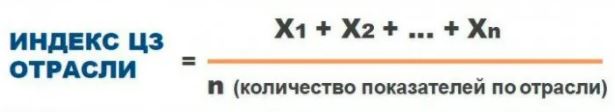 ~ 7,2 балла
= 72 %
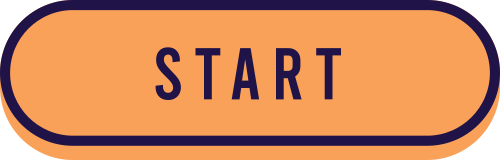 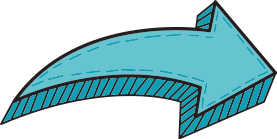 ** показатели являются актуальными по текущим методикам расчета, утвержденными Минцифры России
Цифровая зрелость
Цифровой образовательный контент – бесплатный!
Министерство цифрового развития,
связи и массовых коммуникаций 
Российской Федерации
Директор делает запрос на получение начального логина и пароля (8 800 550-63-73,             help@educont.ru).
Директор проходит авторизацию через Госуслуги, подтверждая официальный статус.
Директор подтверждает педагогических работников и учеников и отправляет отчет.
Для учеников и учителей:
Учителя регистрируются по ссылке – https://educont.ru/smart-code/teacher, учеников регистрируют родители по ссылке https://educont.ru/smart-code/student. 
На указанную почту придет письмо «Спасибо за регистрацию на платформе educont.ru» от info@educont.ru. 
Откройте письмо выберите и перейдите по ссылке из письма на желаемую платформу.
Зарегистрируйтесь или авторизуйтесь на желаемой платформе.
Министерство просвещения 
Российской Федерации
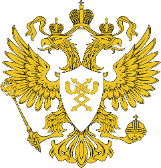 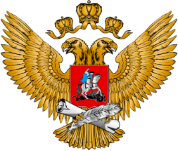 +
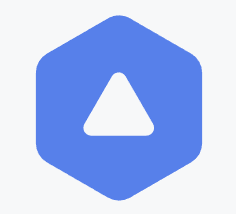 EDUCONT.RU
Регистрация на платформе – основные шаги
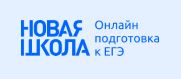 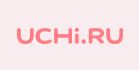 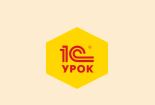 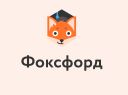 ЦИФРА
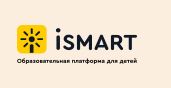 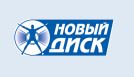 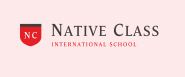 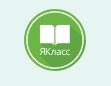 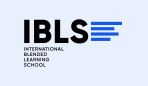 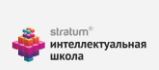 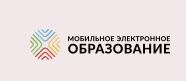 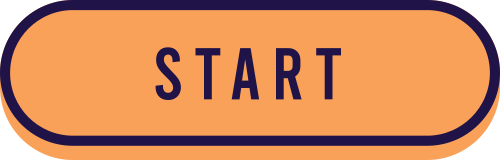 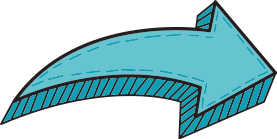 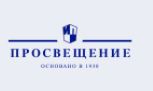 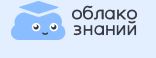 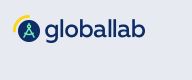 01
02
03
КПК «Развитие цифровых педагогических компетенций в рамках проекта «ЦОС», 58 ак.часа
КПК «Управленческие аспекты реализации цифровой образовательной среды в школе», 40 ак.часов)
Выездные стажировки
«Управленческие аспекты реализации 
цифровой образовательной среды в образовательной организации», 32-40 ак.часов
Цифровая трансформация
Результаты повышения квалификации педагогов 
и административного персонала
+2954
+2376
+2056
759
2019 		   2020	 2021  	  2022
8145 человек
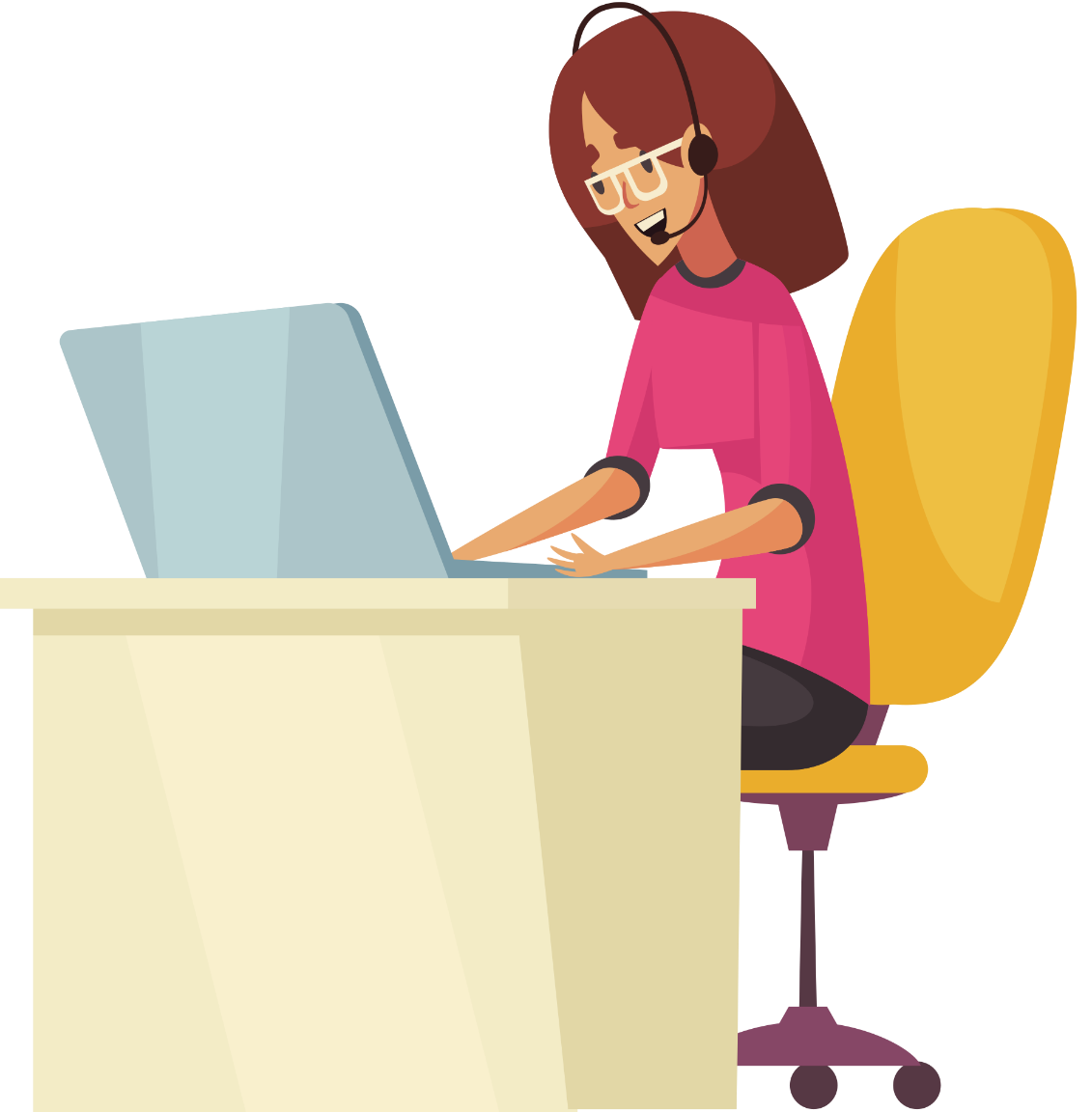 ЦИФРА
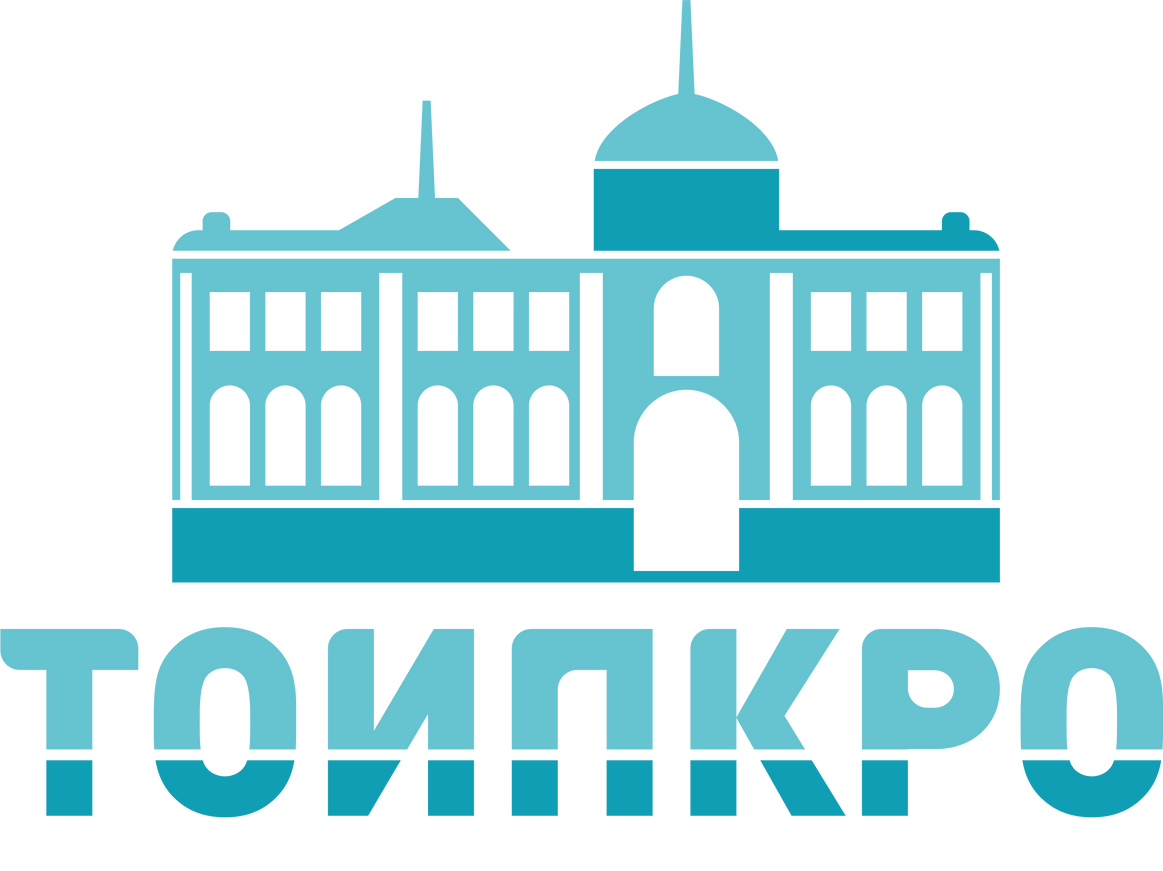 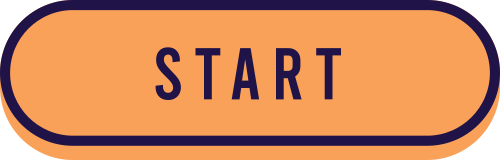 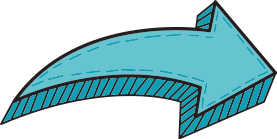 Что принципиально нового сейчас?
Воспитание
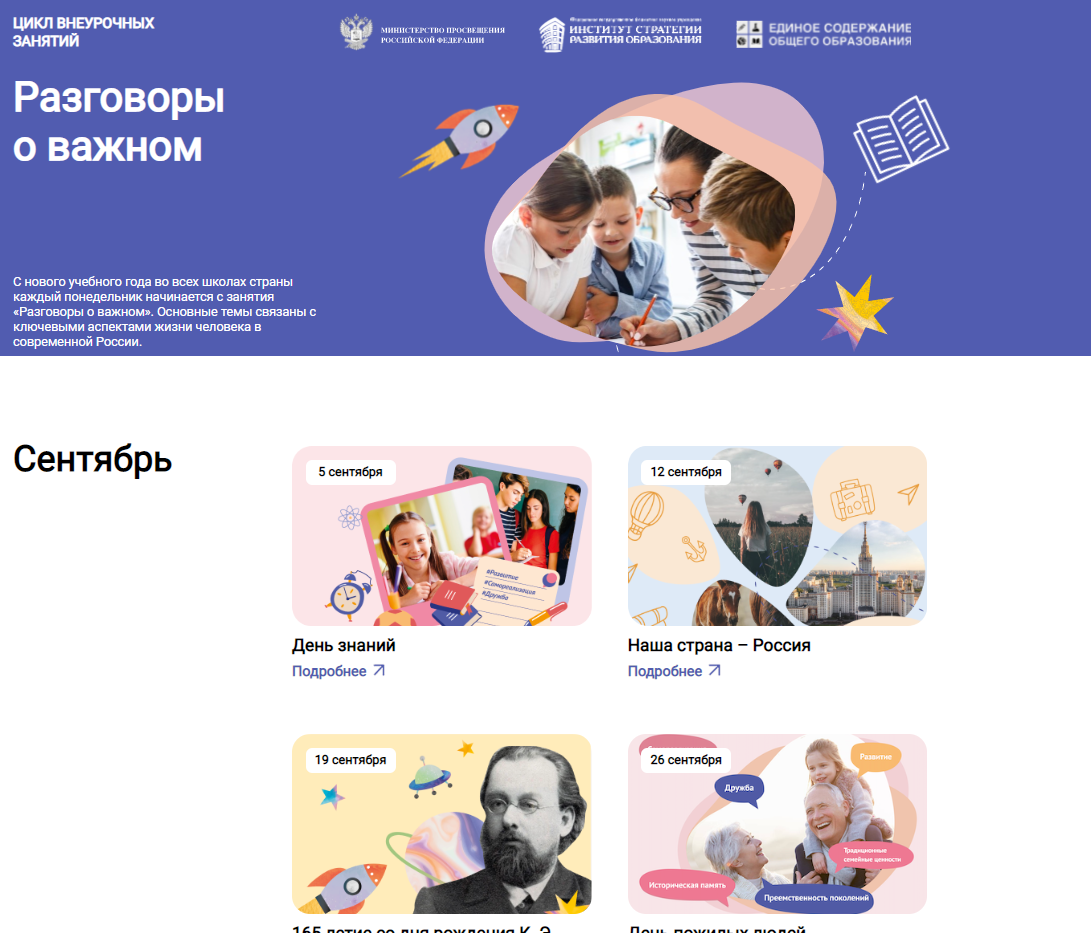 Советник директора по воспитанию

Цикл внеурочных занятий «Разговоры о важном»

Российское движение детей и молодежи
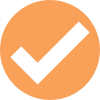 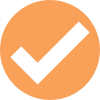 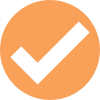 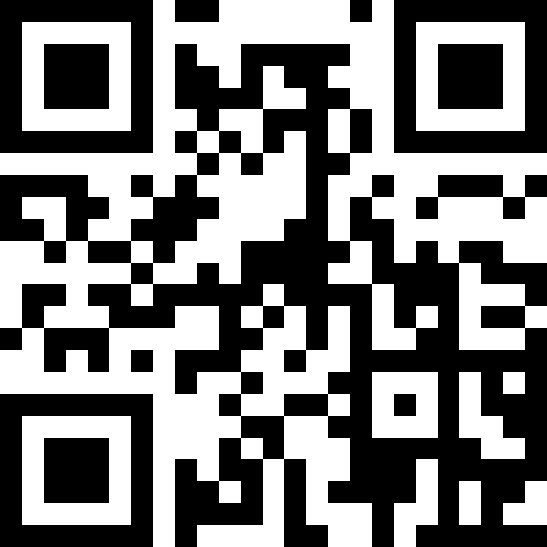 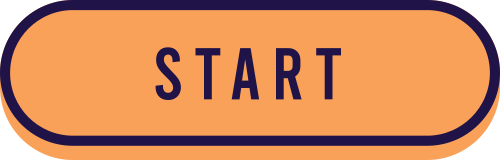 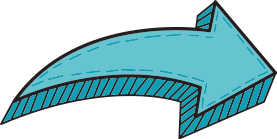 ВОСПИТАНИЕ
Воспитание
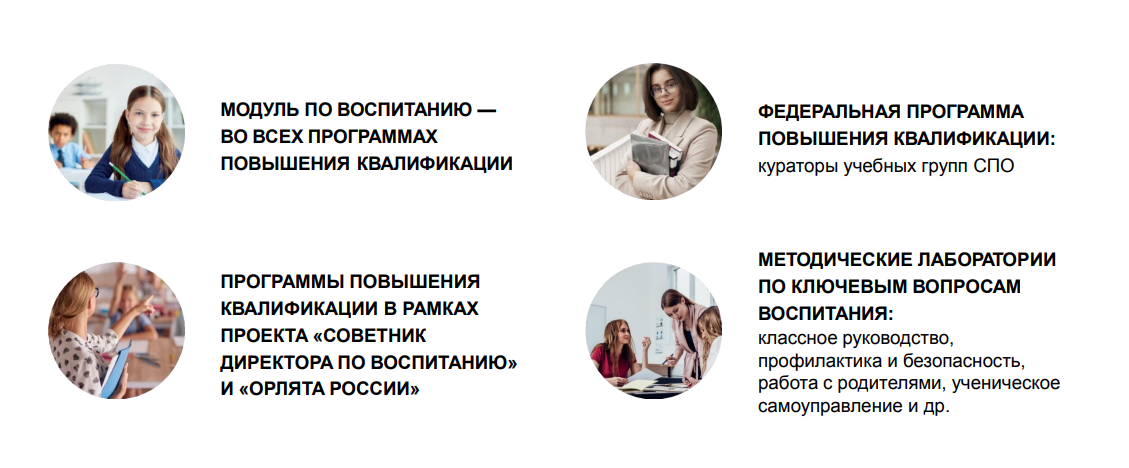 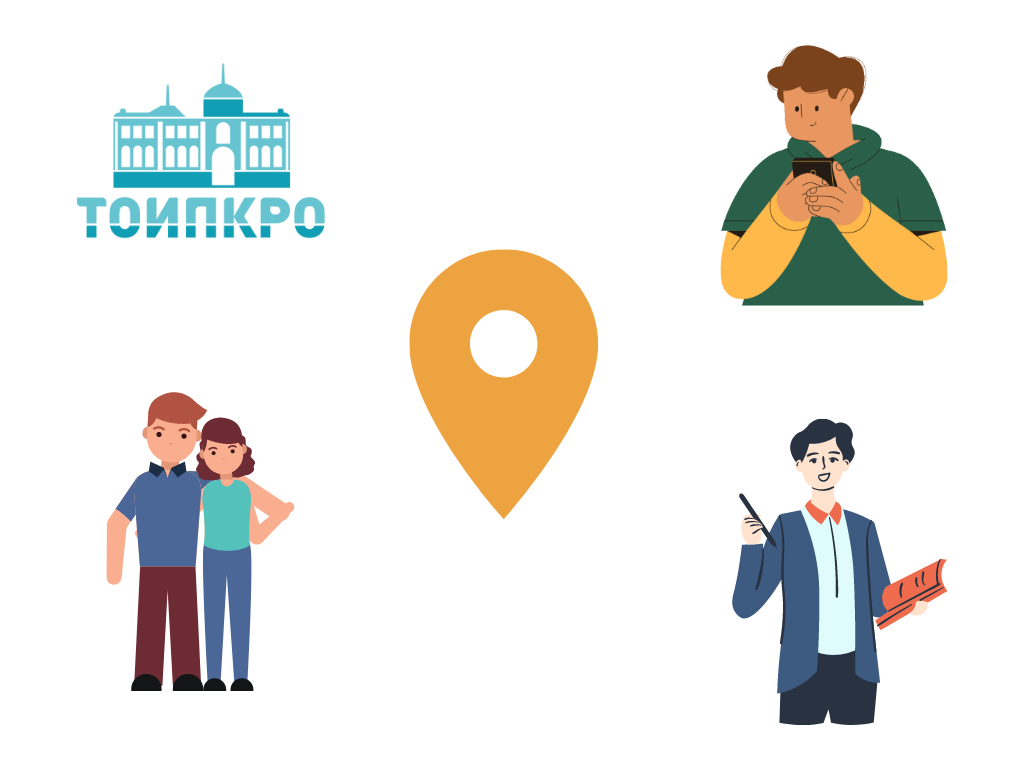 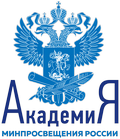 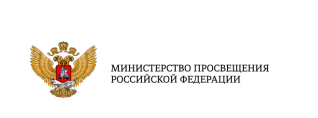 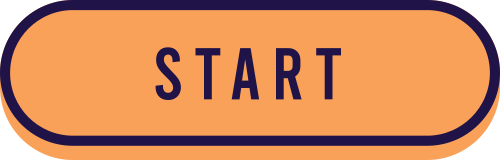 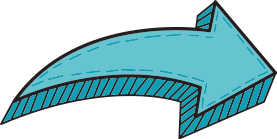 ВОСПИТАНИЕ
Воспитание
Закон «О российском движении детей и молодежи»
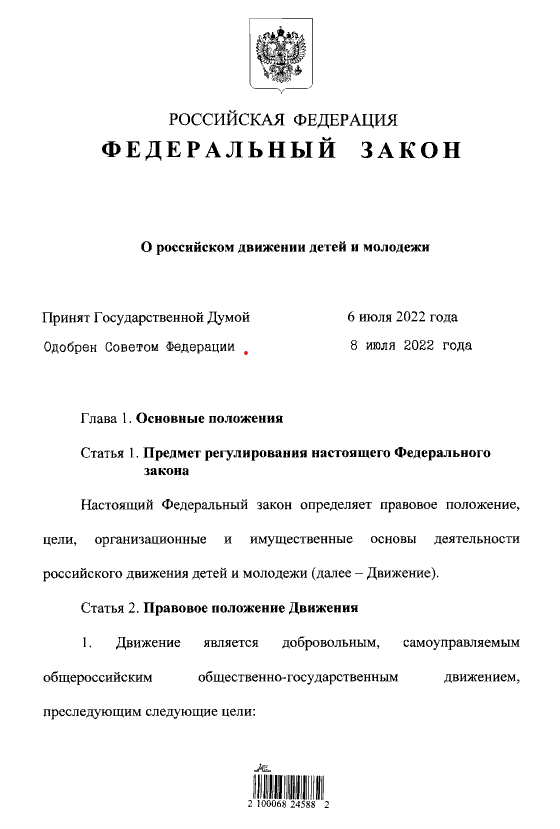 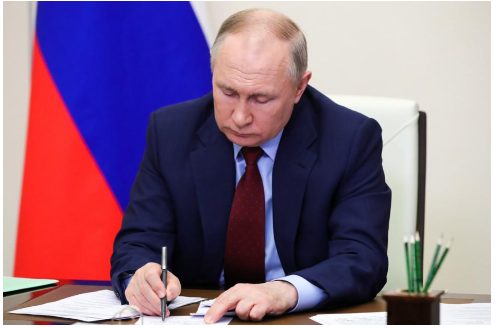 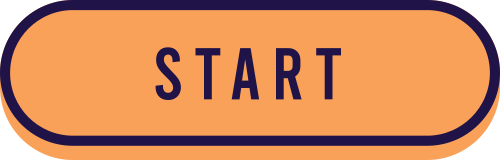 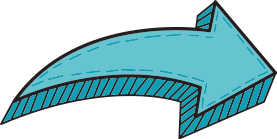 ВОСПИТАНИЕ
Что принципиально нового сейчас?
Проект «Школа Министерства Просвещения России»
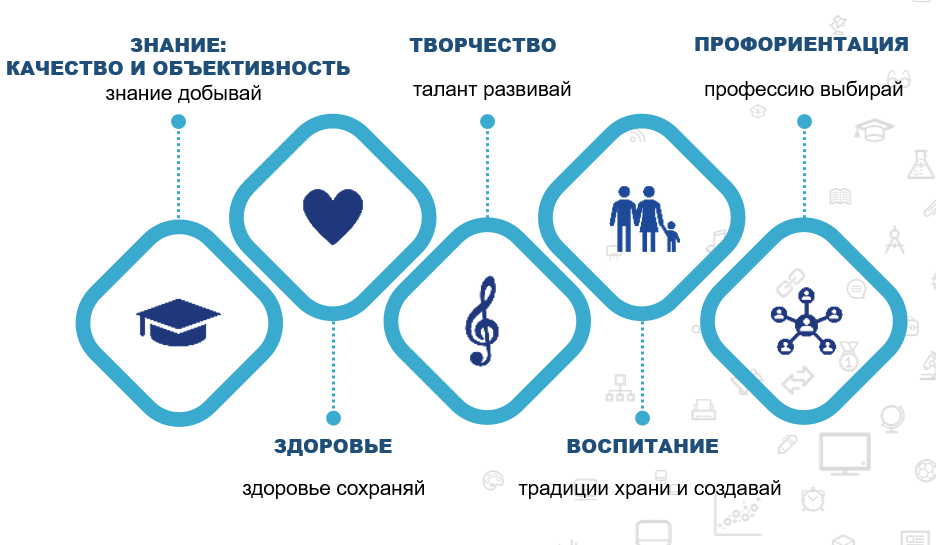 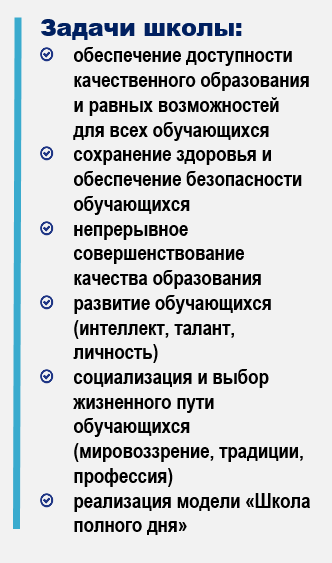 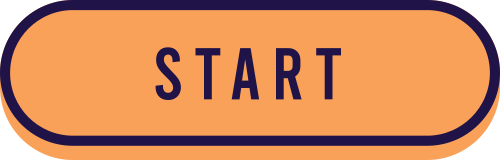 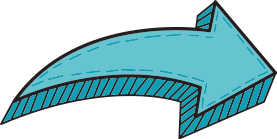 ШКОЛА МИНПРОСА
Проект «Школа Министерства Просвещения России»
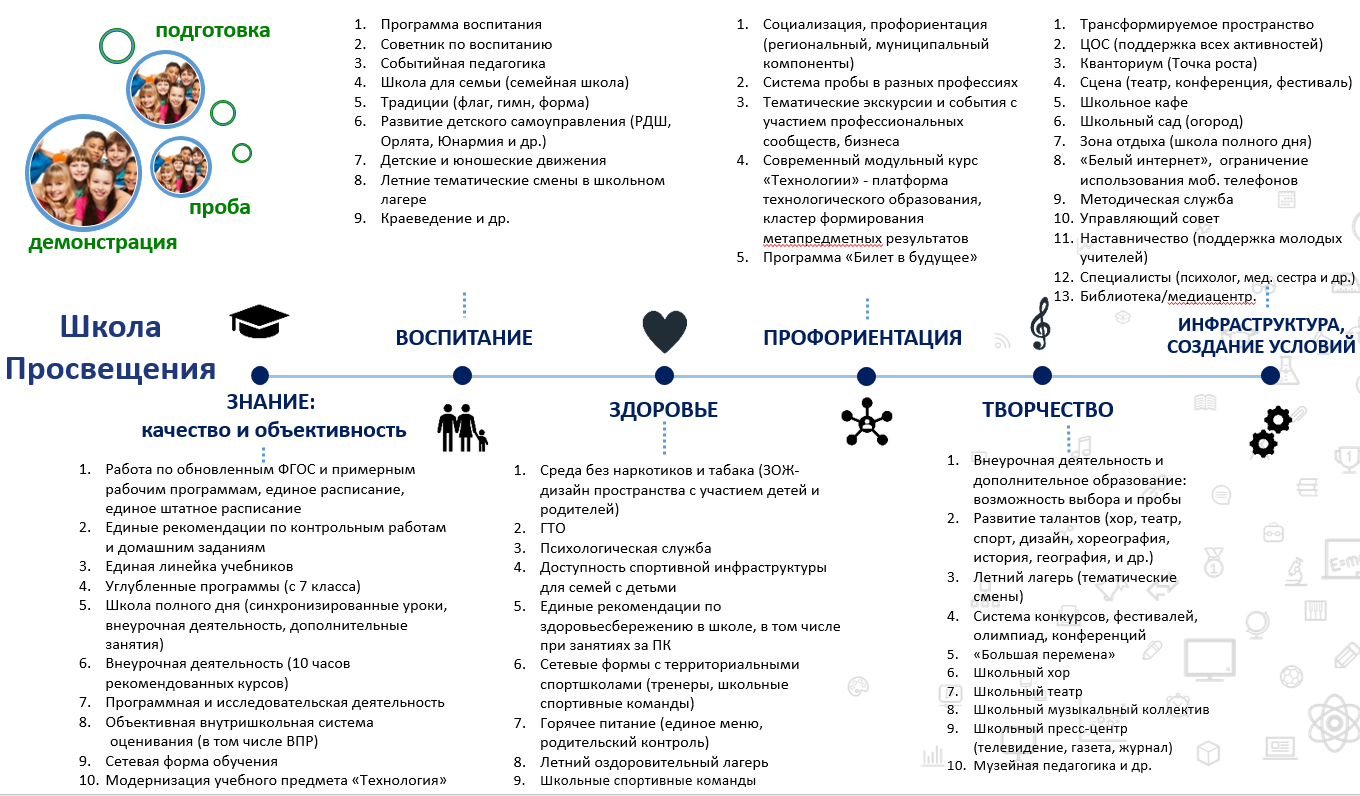 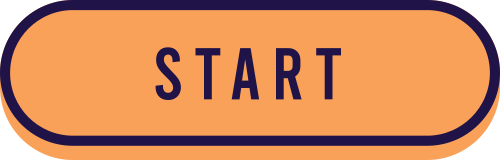 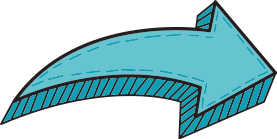 ШКОЛА МИНПРОСА
Профилактика детского дорожно-транспортного травматизма
Художественное и социально-гуманитарной  воспитание и обучение обучающихся Томской области
01
02
03
04
05
06
Развитие детско-юношеского спорта Томской области
Развитие детско-юношеского туризма и туриско-краеведческой деятельности обучающихся Томской области
Патриотическое воспитание обучающихся системы общего образования Томской области
Развитие природоохранной и учебно-исследовательской деятельности обучающихся Томской области в Межведомственном взаимодействии
Что принципиально нового сейчас?
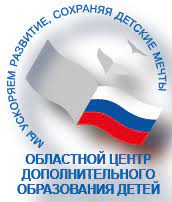 Проекты регионального уровня
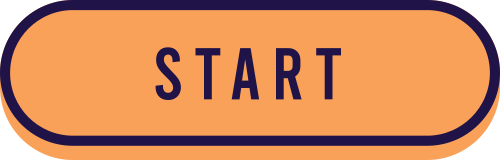 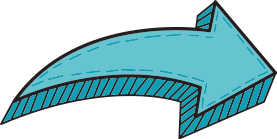 РЕГИОН
Развитие гражданского образования в образовательных организациях Томской области
Выявление и поддержка одаренных детей
01
02
03
05
06
07
04
Профориентации обучающихся
Формирование безбарьерной этнокультурной межэтнической образовательной среды, способствующей гармонизации межнациональных отношений, укреплению гражданского самосознания и противодействию экстремизма
Формирование финансовой грамотности обучающихся Томской области
Формирование благоприятно медиаобразовательной среды в системе общего образования Томской области
Формирование предпринимательской компетентности детей и молодежи Томской области
Что принципиально нового сейчас?
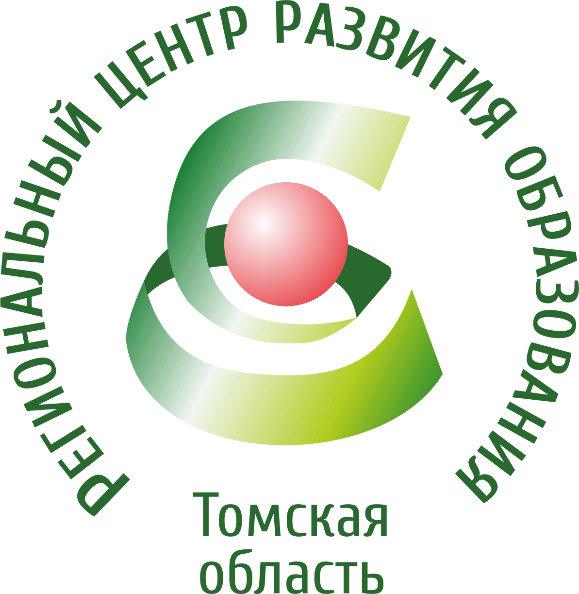 Проекты регионального уровня
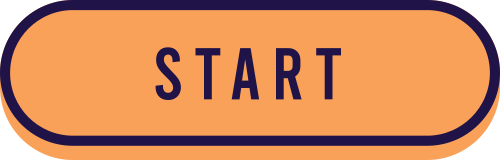 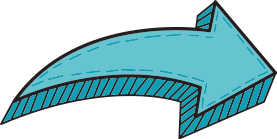 РЕГИОН
01
03
04
02
Развитие пространственного мышления дошкольников как основы формирования естественно-научных, цифровых и инженерных компетенций человека будущего
Развитие образовательной робототехники
Создание условий для обучения и развития детей с особыми образовательными потребностями
Эмоциональное образование
Что принципиально нового сейчас?
Проекты регионального уровня
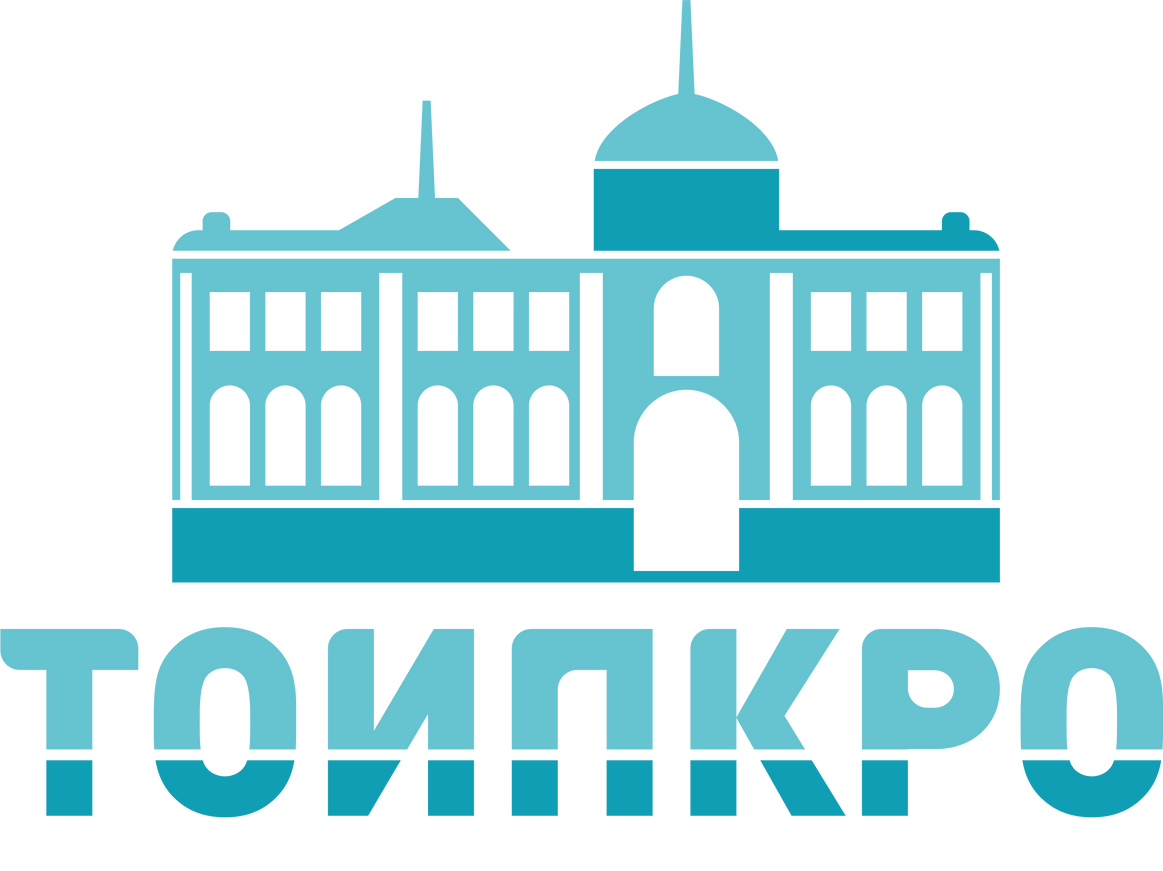 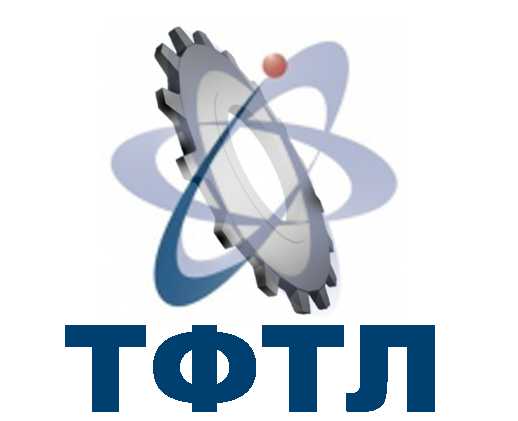 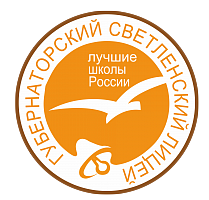 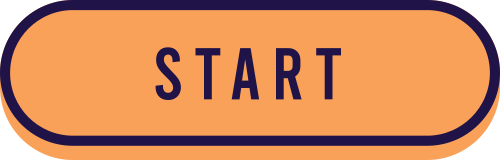 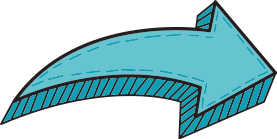 РЕГИОН
01
02
03
04
05
06
Внедрение обновленных ФГОС
Формирование функциональной грамотности у детей)
Возрождение методической службы
Цифровая трансформация
Формирование системы воспитания
Проект «Школа Министерства Просвещения России»
Что принципиально нового сейчас?
Заключение
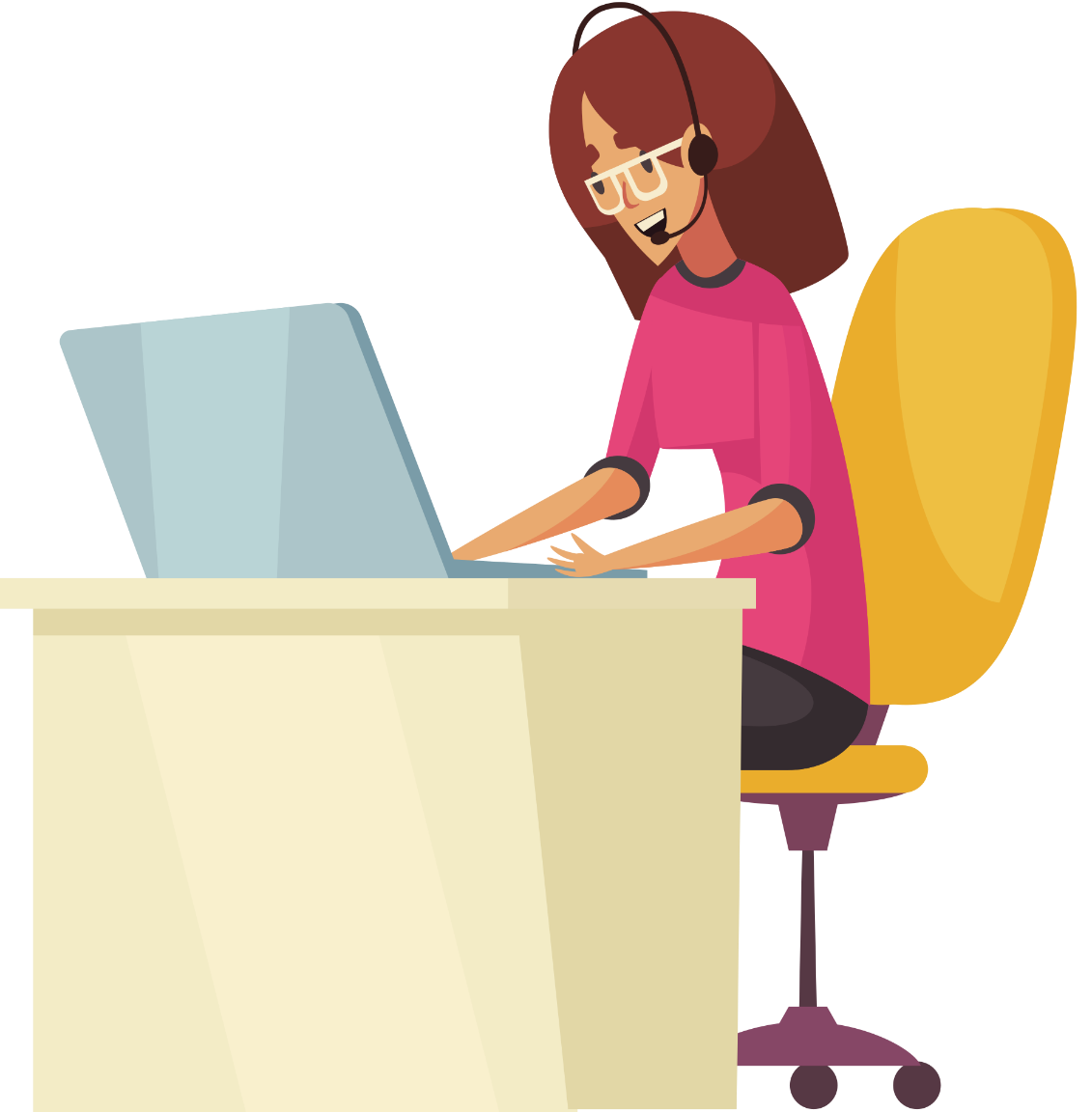 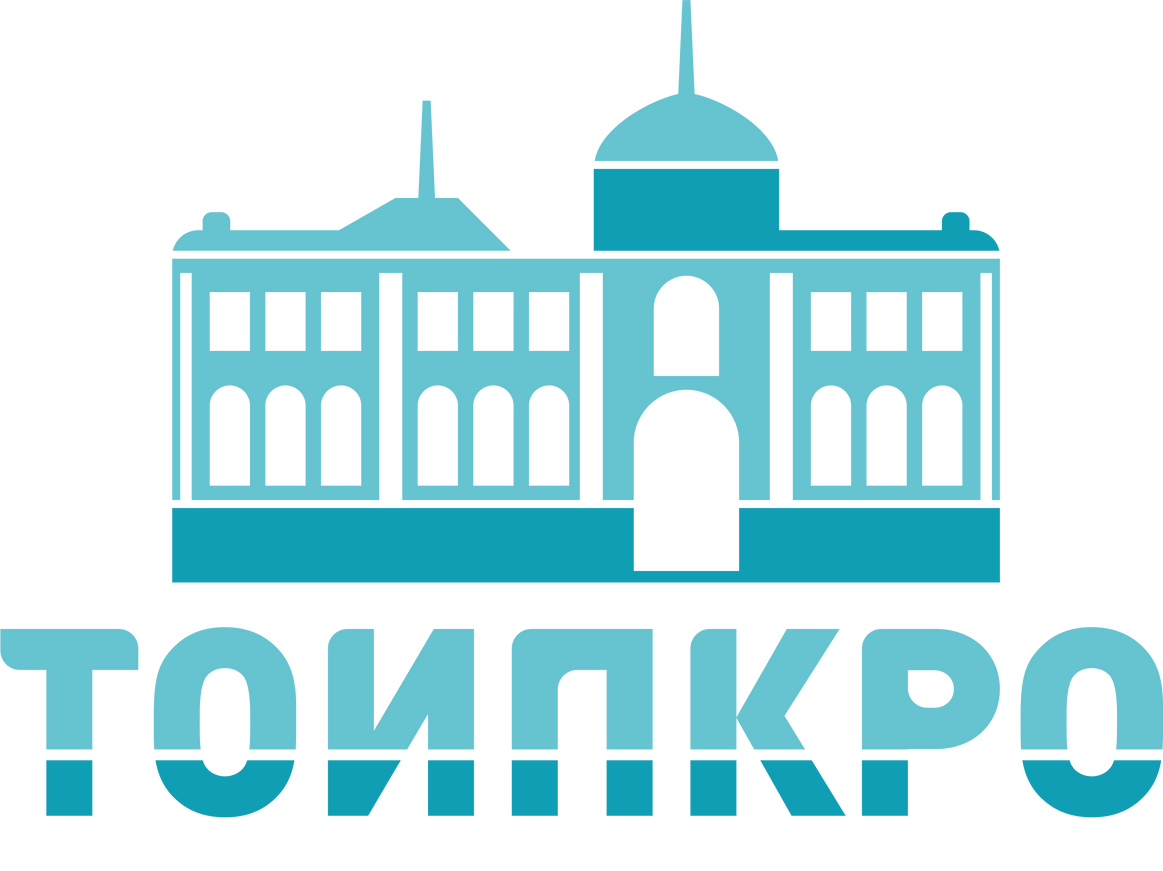 Что принципиально нового сейчас?
Заключение
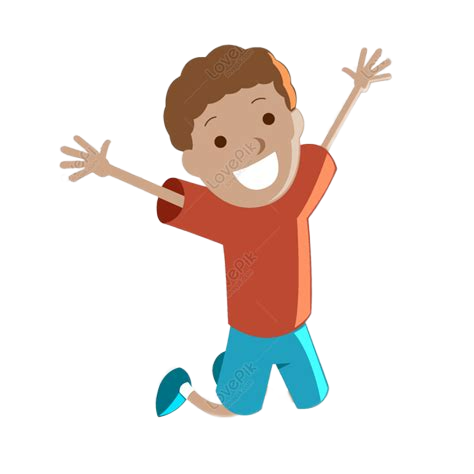 КАЧЕСТВО_2
ЦИФРА
КАЧЕСТВО_3
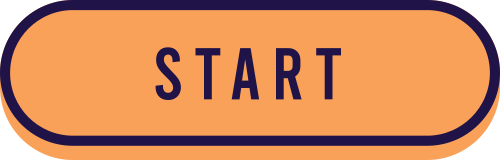 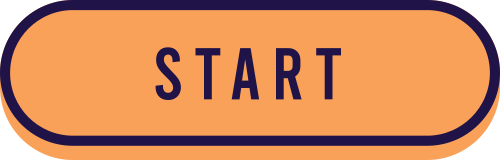 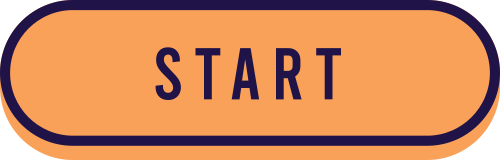 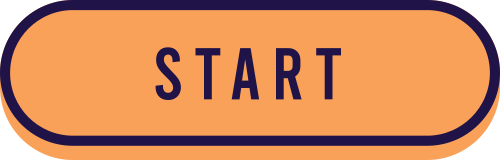 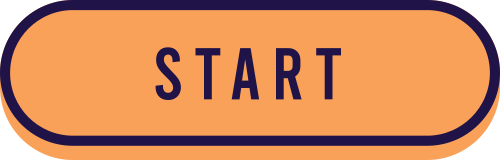 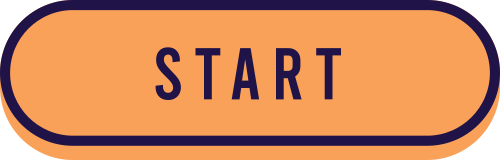 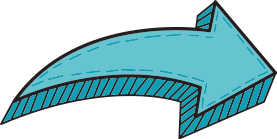 КАЧЕСТВО_1
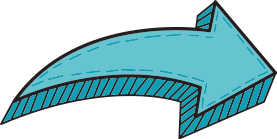 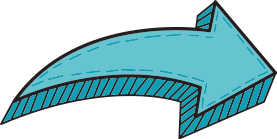 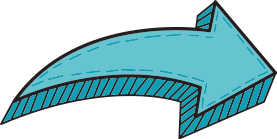 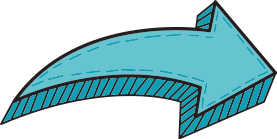 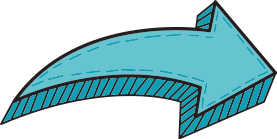 ШКОЛА МИНПРОС
ВОСПИТАНИЕ
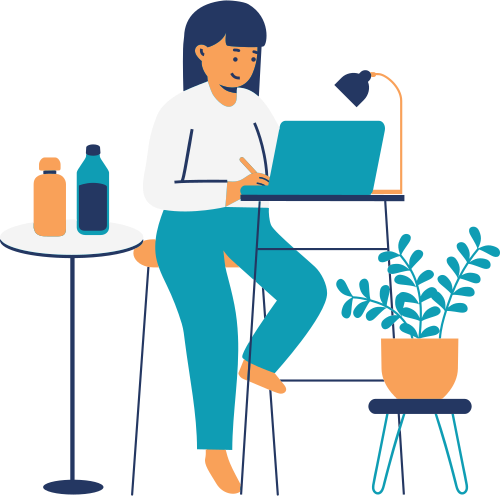 Тренды и тенденции развития образования 
в условиях современности
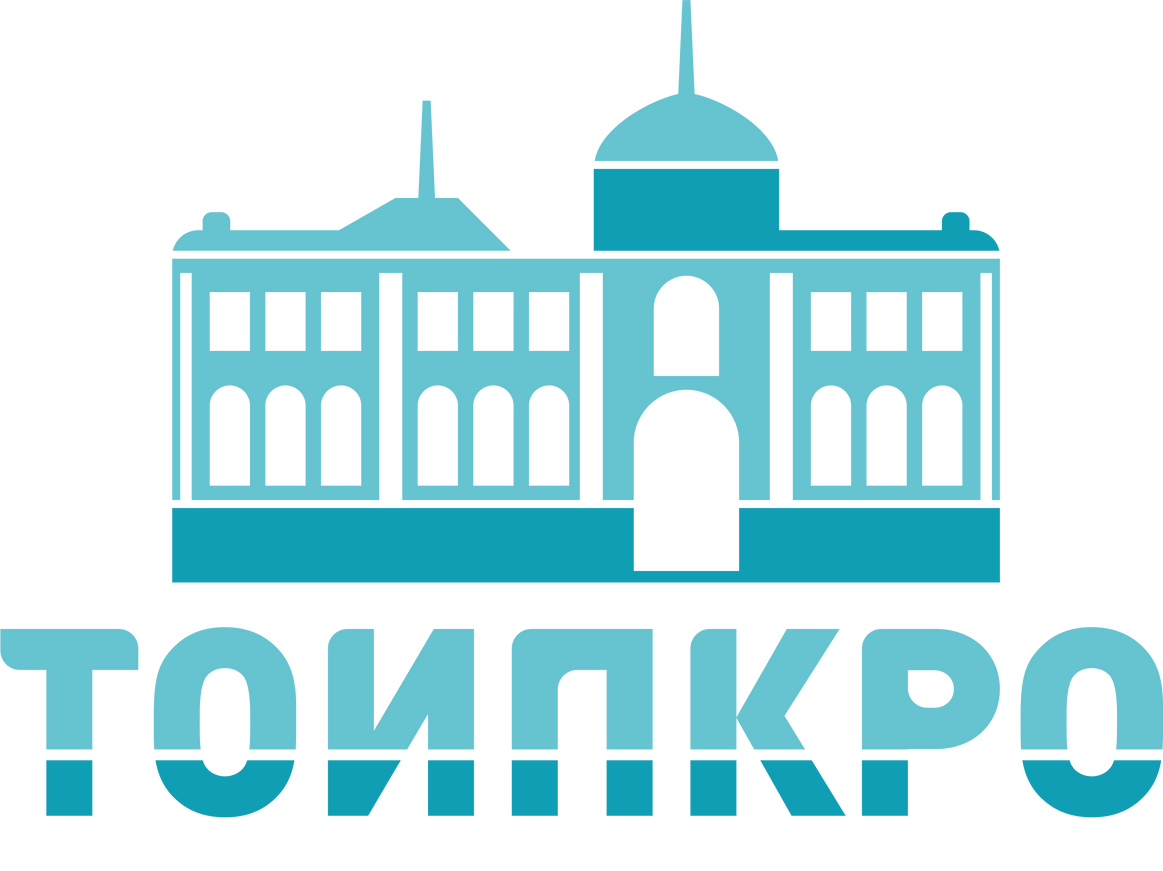